GEOS 22060/ GEOS 32060 / ASTR 45900
What makes a planet habitable?
Lecture 7
Volatile escape, concluded
Tuesday 28 January 2020
Course outline
Foundations (1-2 weeks)
Earth history
HZ concept, atmospheric science essentials
Post-Hadean Earth system
Principles – how are habitable planets initiated and sustained? (4-5 weeks)
Volatile supply, volatile escape
Long-term climate evolution
Runaway greenhouse, moist greenhouse
Specifics (~2 weeks)
Early Mars 
Hyperthermals on Earth
Oceans within ice-covered moons
Exoplanetary systems e.g. TRAPPIST-1 system
TODAY
Lecture 6 key concepts
Energy sources for atmospheric escape
Thermal, individual-photons, solar wind, impacts
Bottlenecks for atmospheric escape
Energy supply, exobase, homopause, condensation in atmosphere, condensation at surface
Escape parameter, exobase, Jeans escape
The role of the sonic point in hydrodynamic escape
Bottlenecks for atmospheric escape
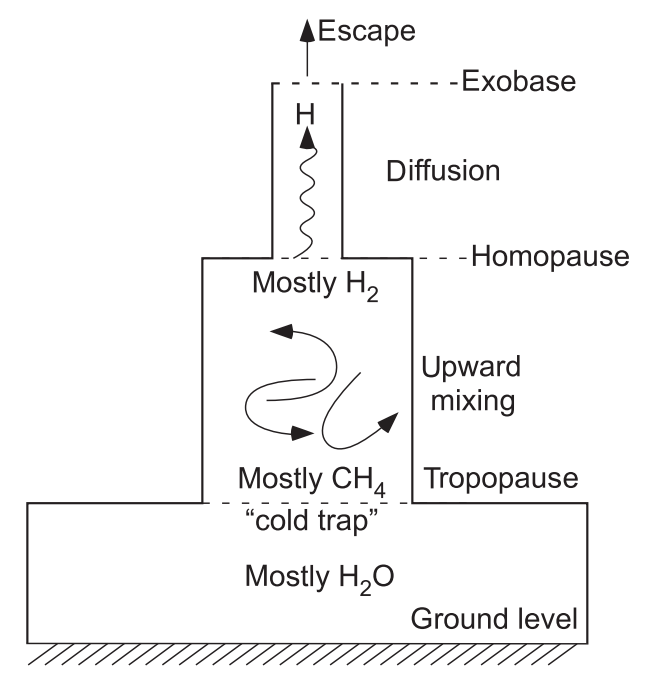 carriers of H
in Earth’s 
atmosphere
for minor constituent:
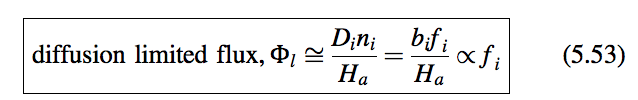 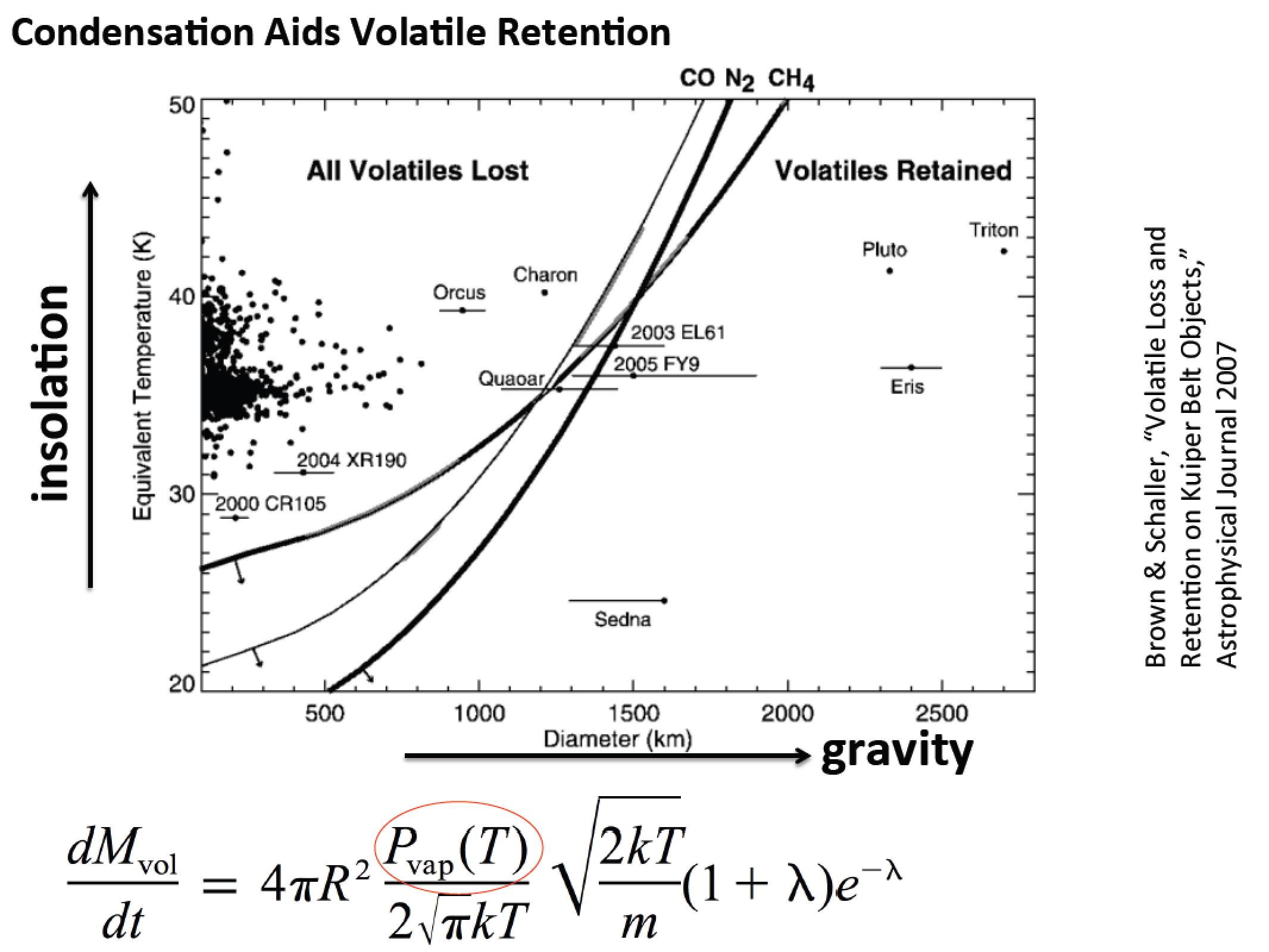 v
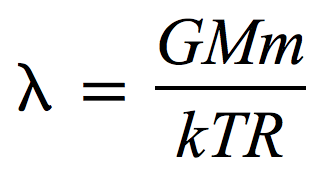 Introduction to Hydrodynamic Escape
De Laval nozzle (w/polytrope equation of state)
Spherical outflows/inflows (polytrope & isothermal)
Relevant to solar wind, Bondi-Hoyle accretion of stars and gas-giant planets, and hydrodynamic escape
De Laval nozzle
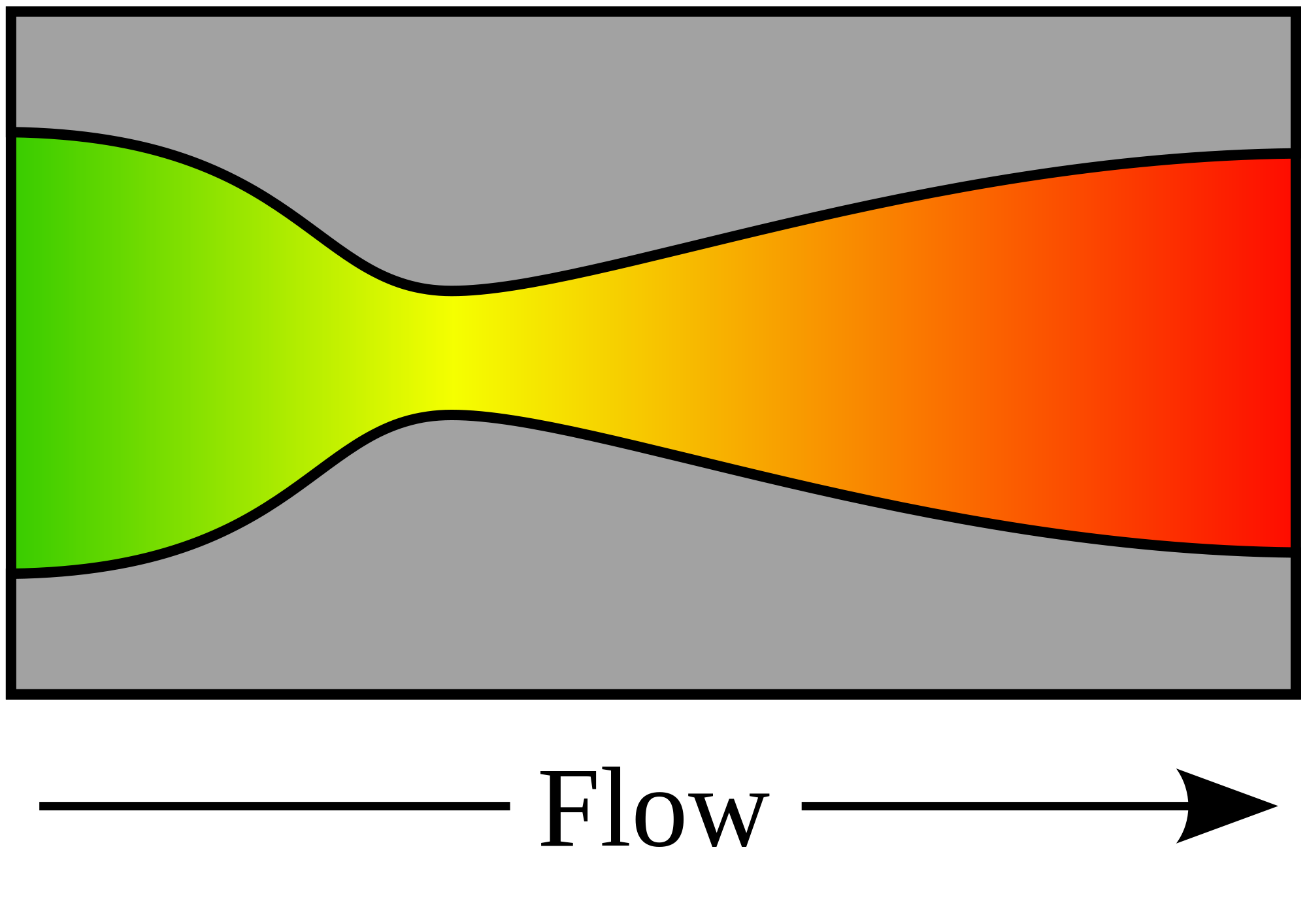 fluid
density
mass 
flow rate
nozzle
cross-sectional area
fluid
velocity
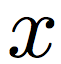 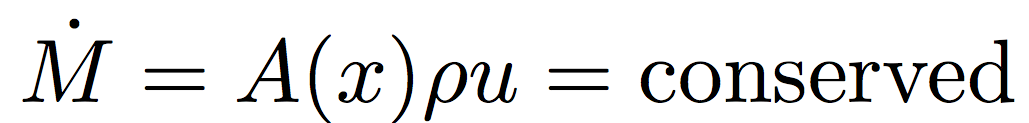 continuity
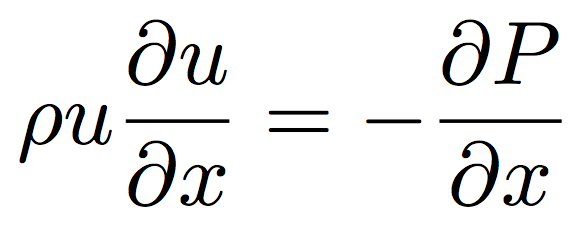 1D, no body forces,
no viscous forces
momentum
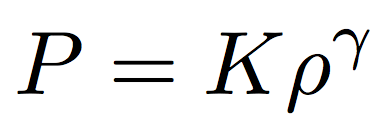 “energy”
(equation of state)
(polytrope)
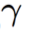 = 1: special case (isothermal)
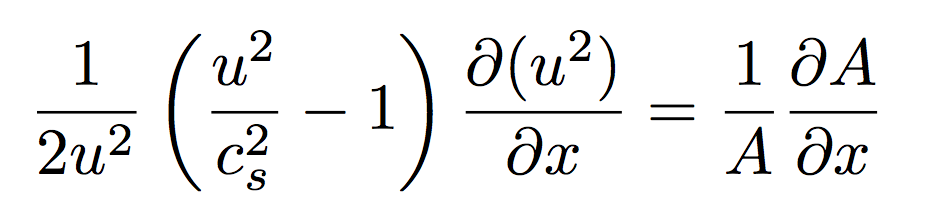 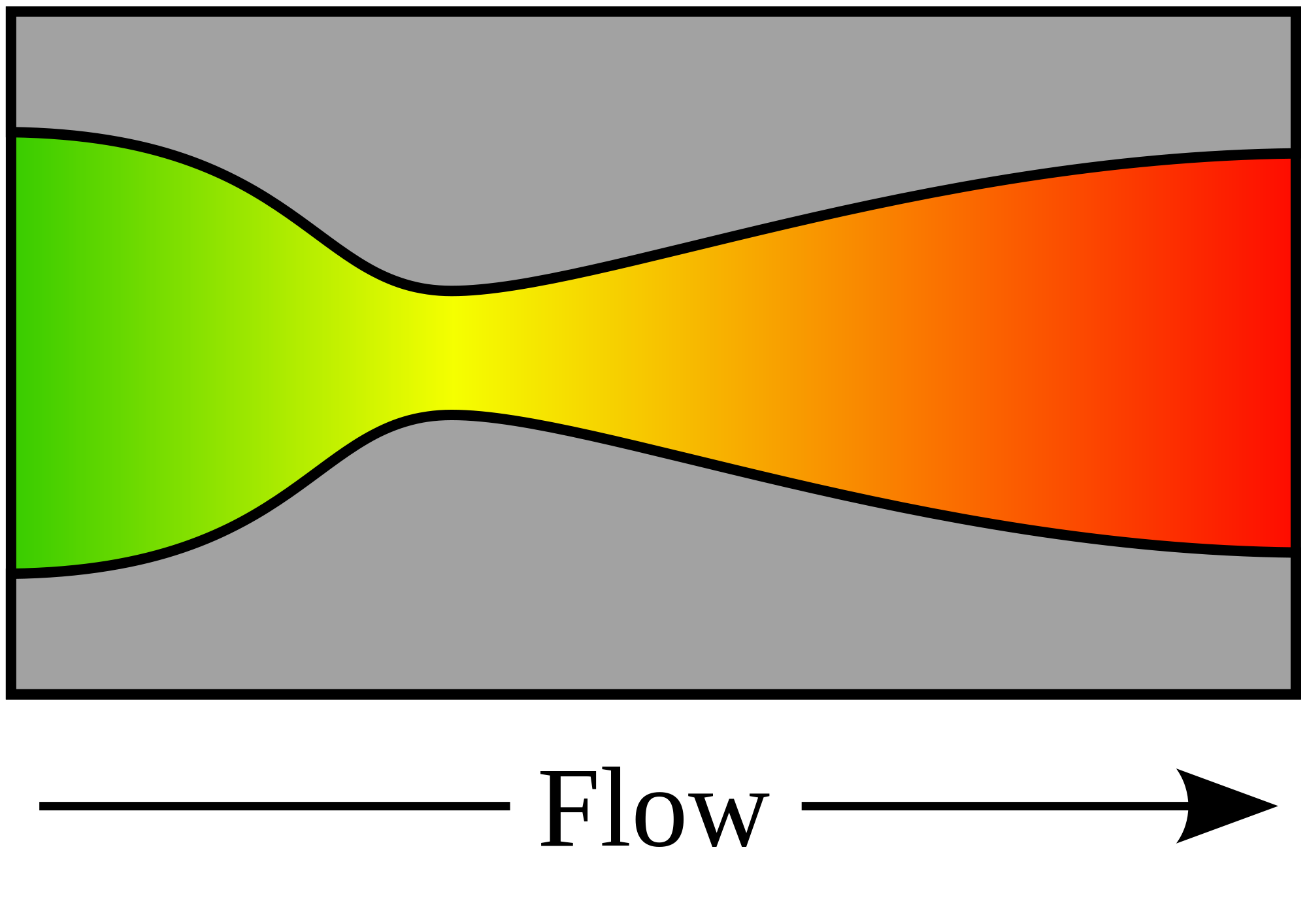 NOZZLE EQUATION
Neat features: 
		- Completely reversible (describes inflow and outflow) (u2)
		  (e.g., loss of gas from a planet and accretion of gas onto a planet)
		  (inflow of gas onto a star, and outflow of gas from a star = stellar wind / solar wind)
		- If subsonic, then will accelerate on convergence and deccelerate on convergence
		- If supersonic, then will accelerate on divergence and decelerate on convergence.
		  (This is because supersonic flows are highly compressible; the increase in A leads 		    to large decrease in density, so u must increase by continuity).
		- At the choke point, we must have either a sonic supersonic transition, or a 			  maximum or a minimum in velocity.
Spherical outflows & the sonic radius
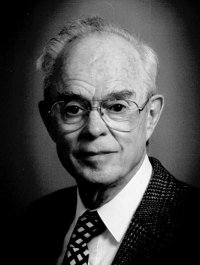 Parker &
Chandra &
Fermi &
Compton &
Hubble
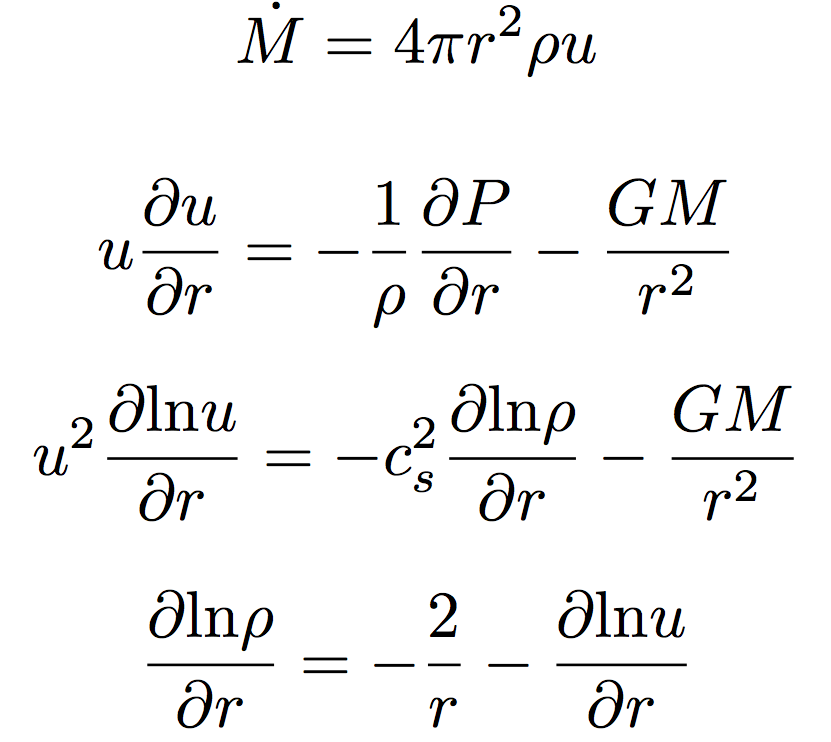 Eugene Parker 
(U. Chicago)
Basis for defining
sonic radius
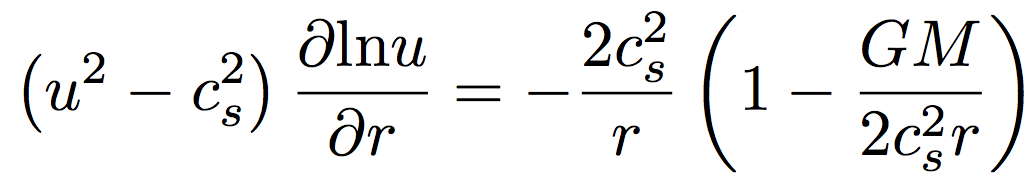 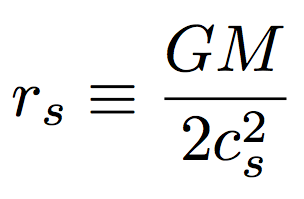 Sonic radius
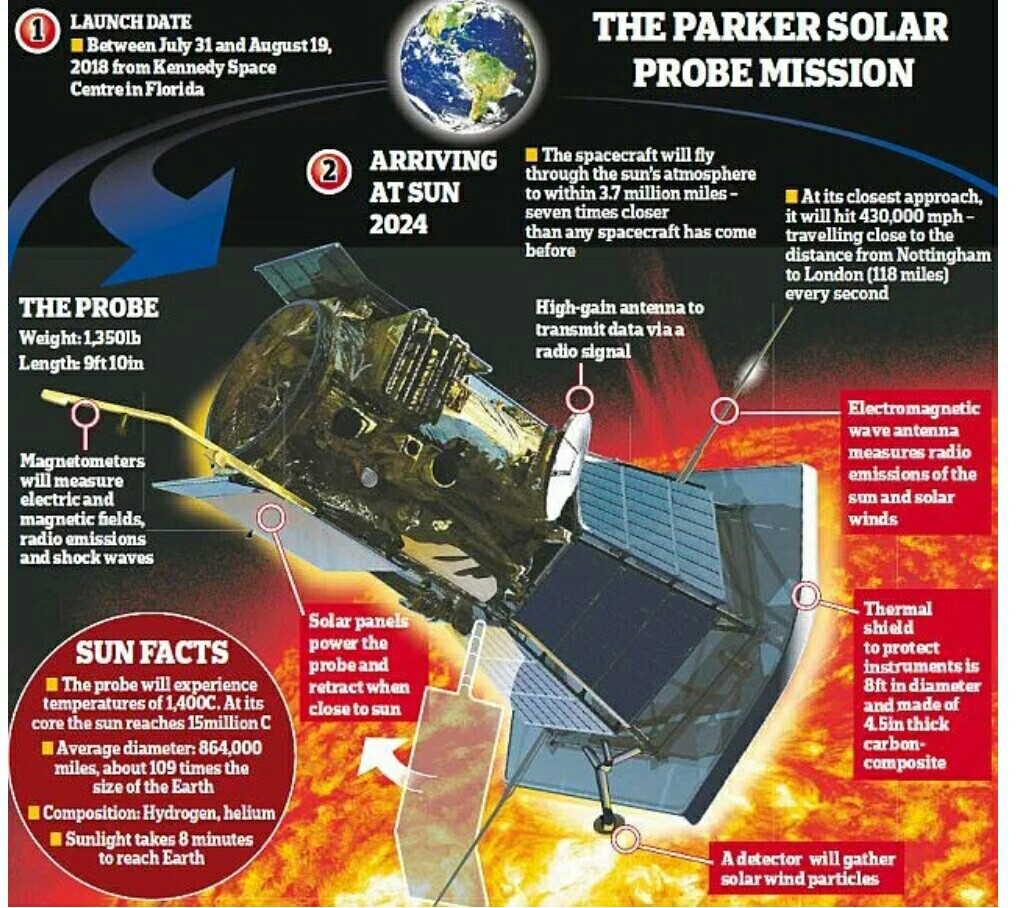 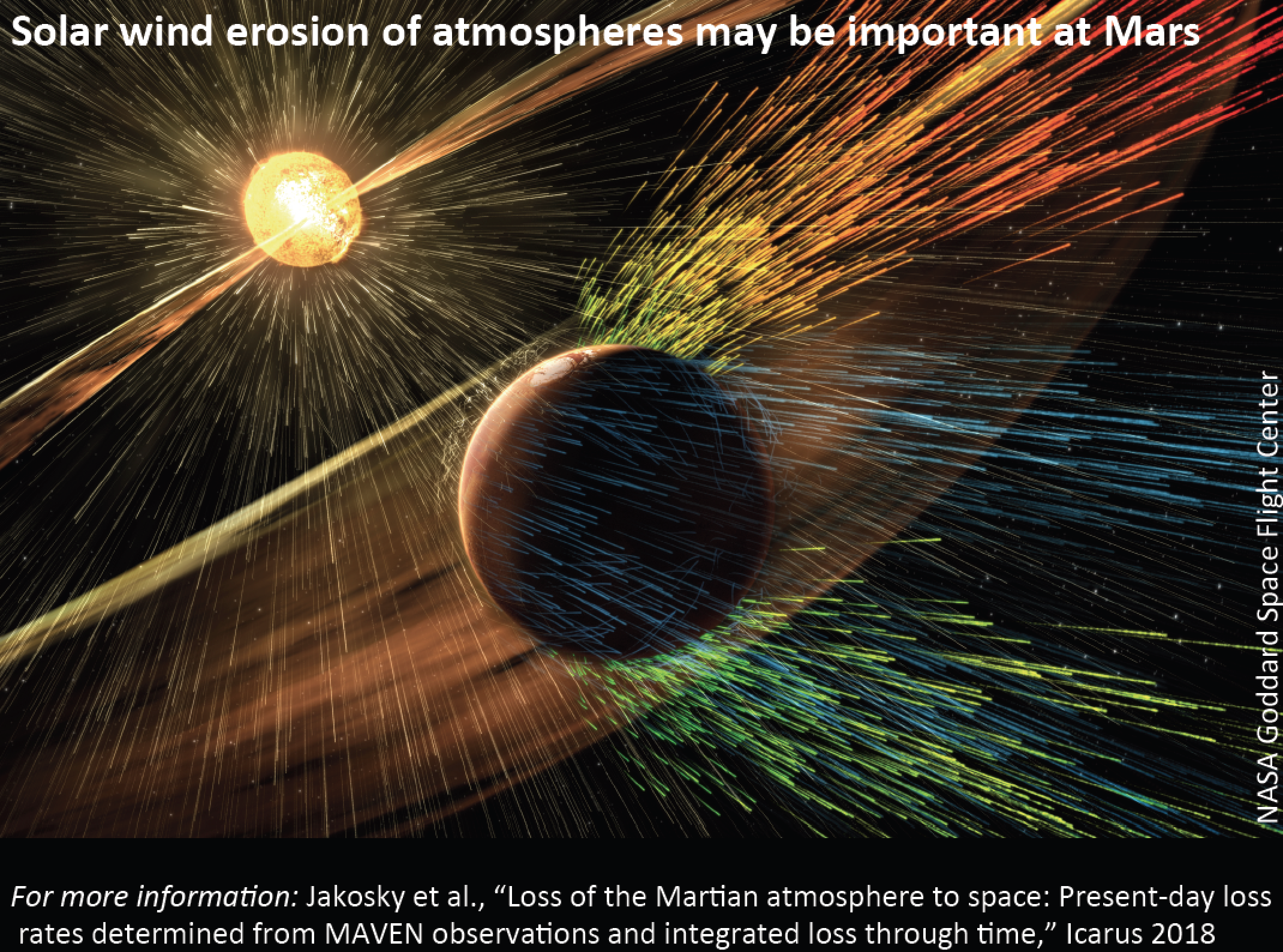 Protective (?) role of planetary magnetic field with respect to solar wind stripping
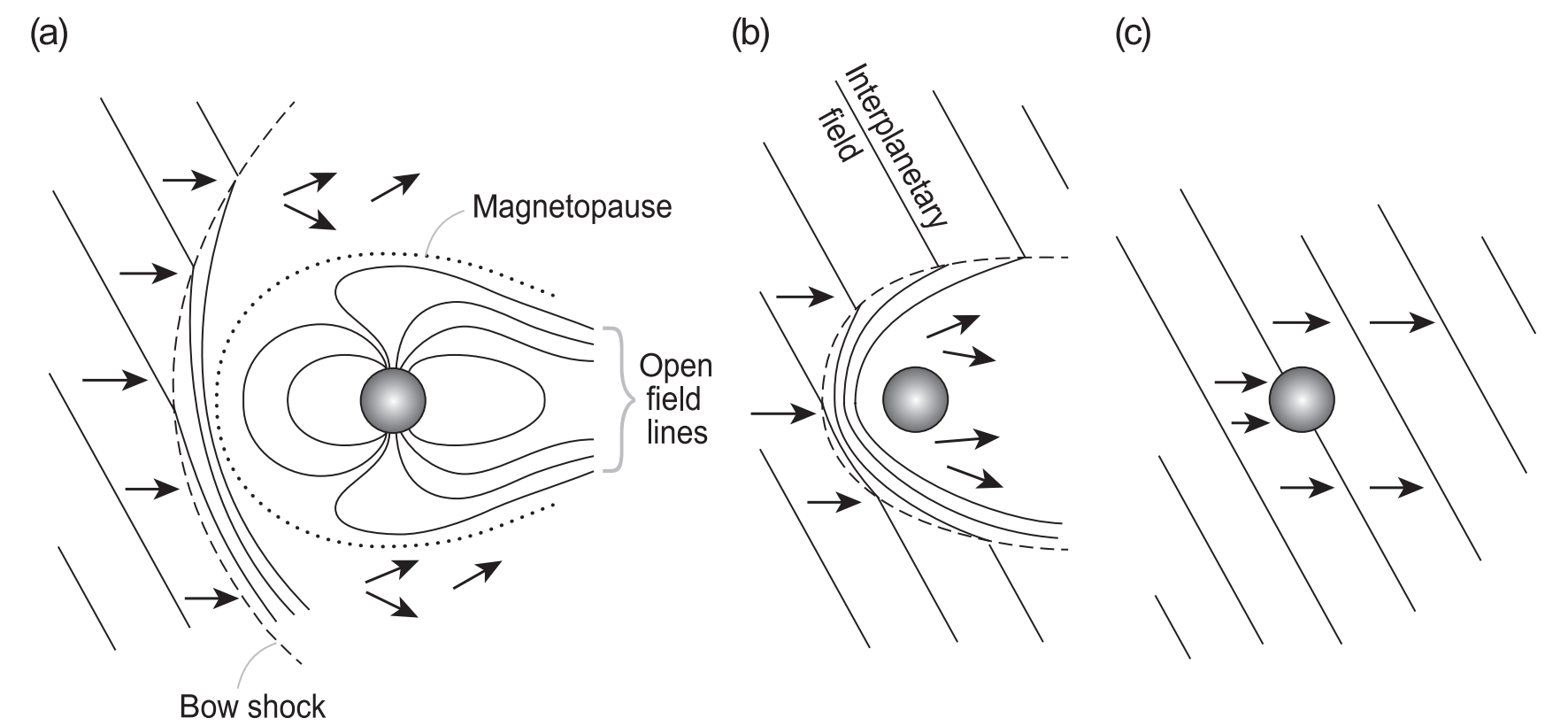 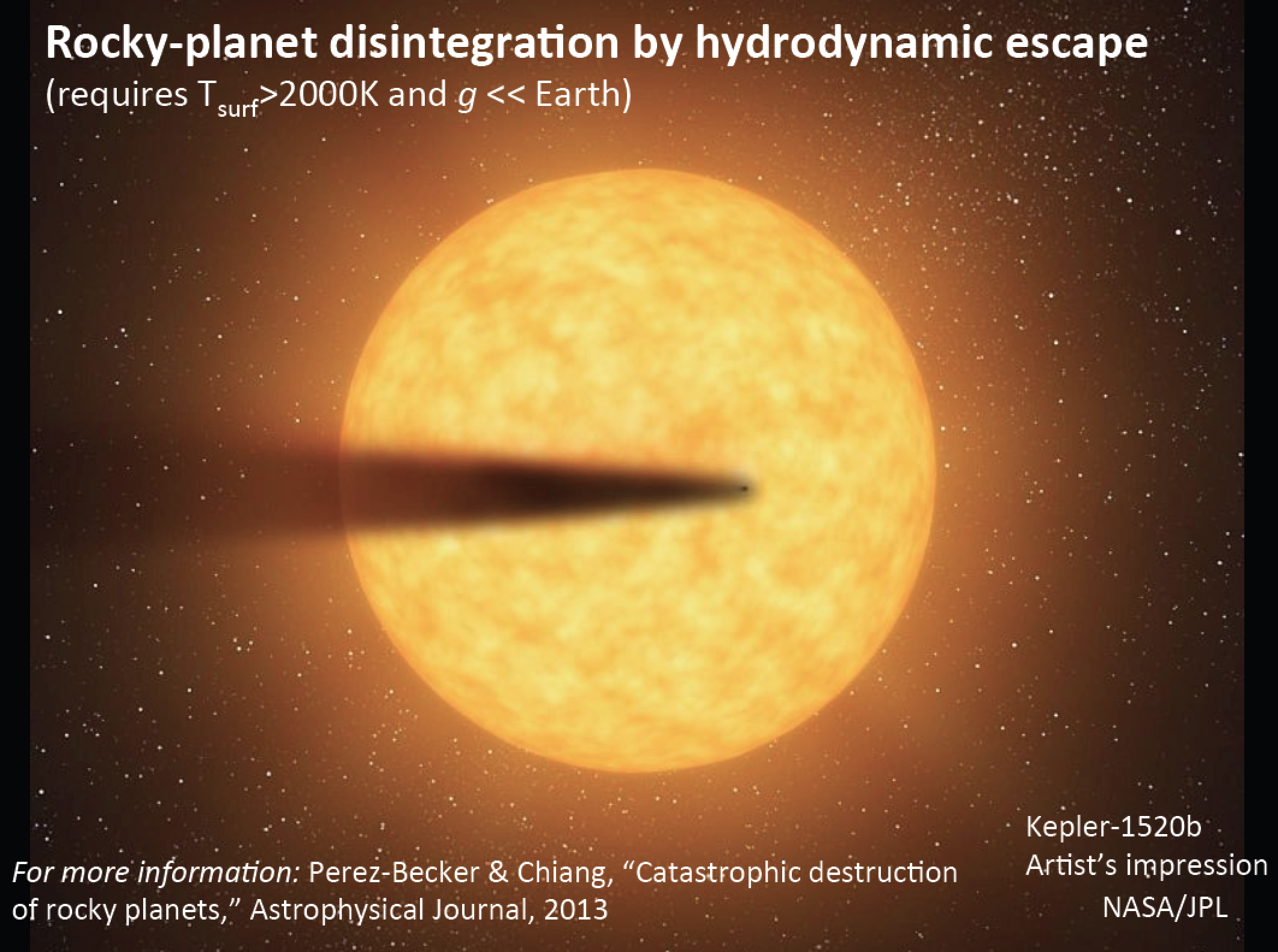 Recent development: Rocky-planet destruction by hydrodynamic escape
N.B. This does not apply to planets near the habitable zone (due to low vapor pressures)
Main-sequence stars orbited by planets that are currently being destroyed: KIC 12557548, KOI-2700, K2-22. 
E.g. Perez-Becker & Chiang Astrophysical Journal 2013 “Catastrophic destruction of rocky planets.”
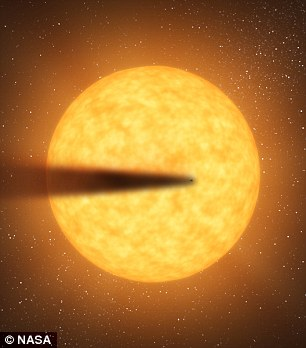 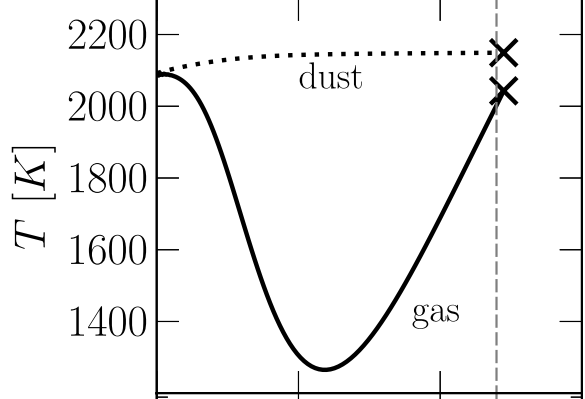 Destruction of Mercury-mass
planet:
Notice the minimum
in gas temperature - 
discussed in this week’s
reading (Walker et al.)
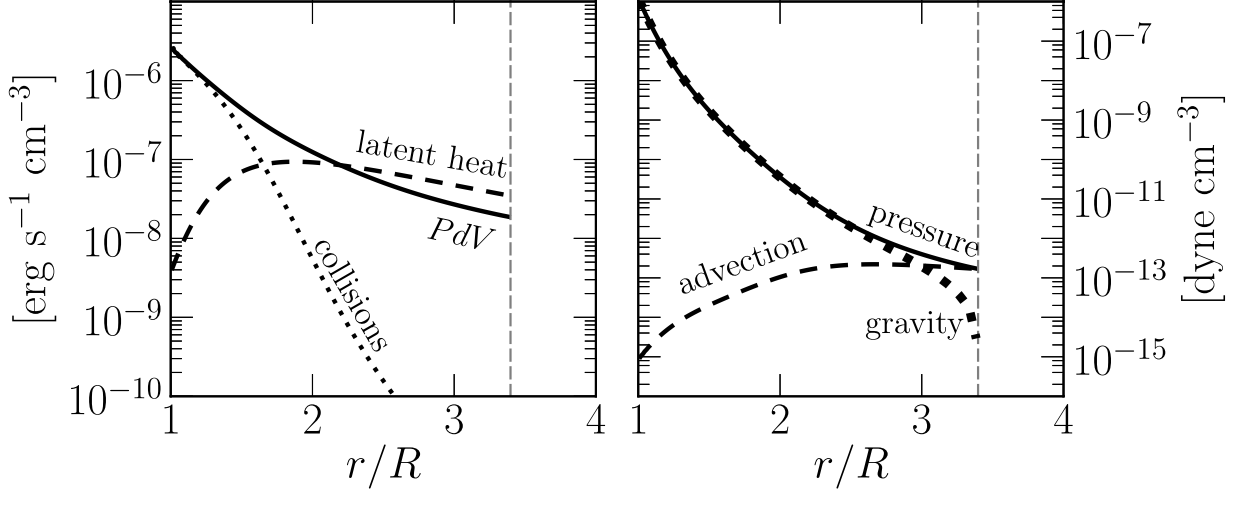 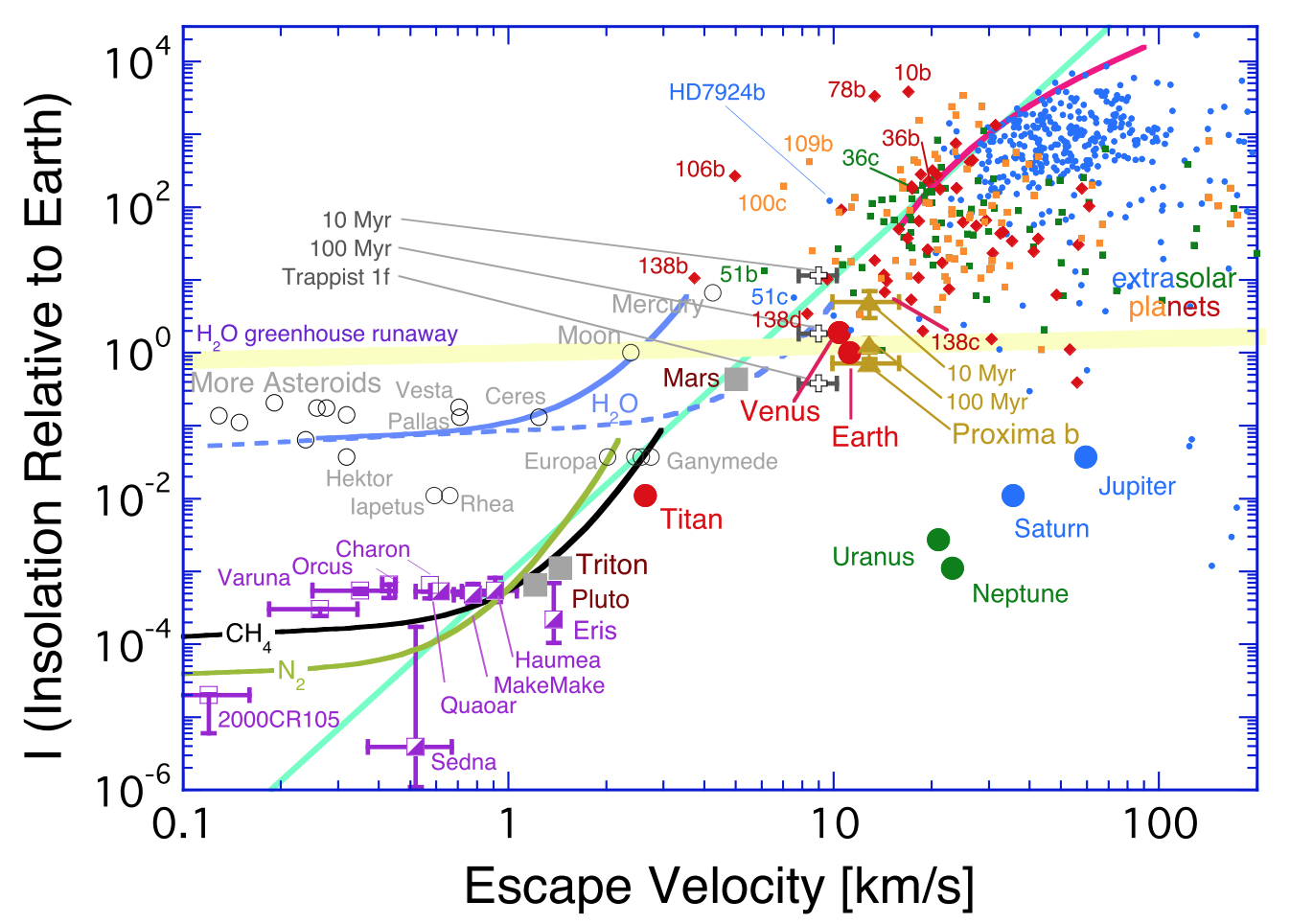 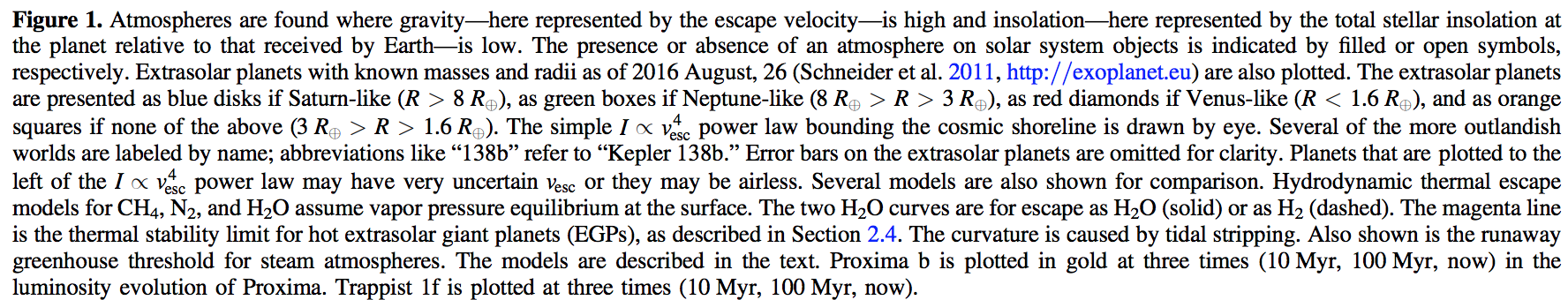 Noble gas abundance ratios and isotope ratios provide evidence for atmospheric loss.
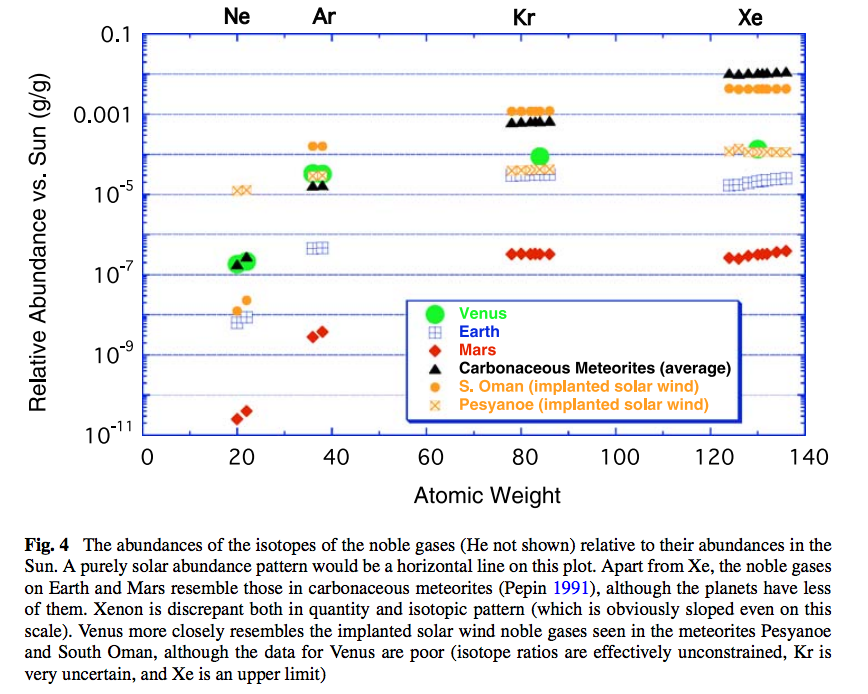 Relative to today’s Sun, the Sun around the time of the Moon-forming impact had lower bolometric luminosity, but much higher EUV / soft X-ray luminosity.
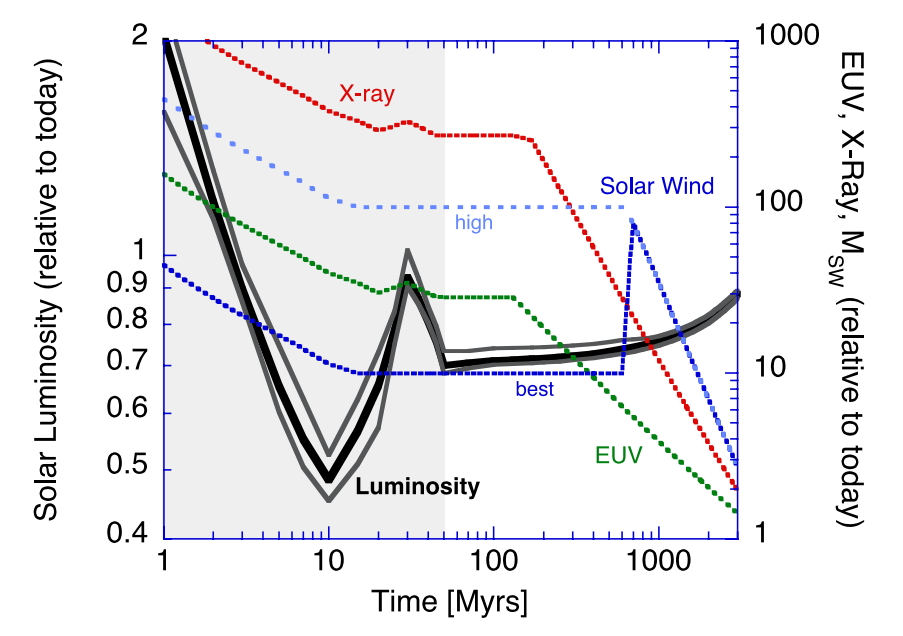 Zahnle et al. 2007 (in required reading)
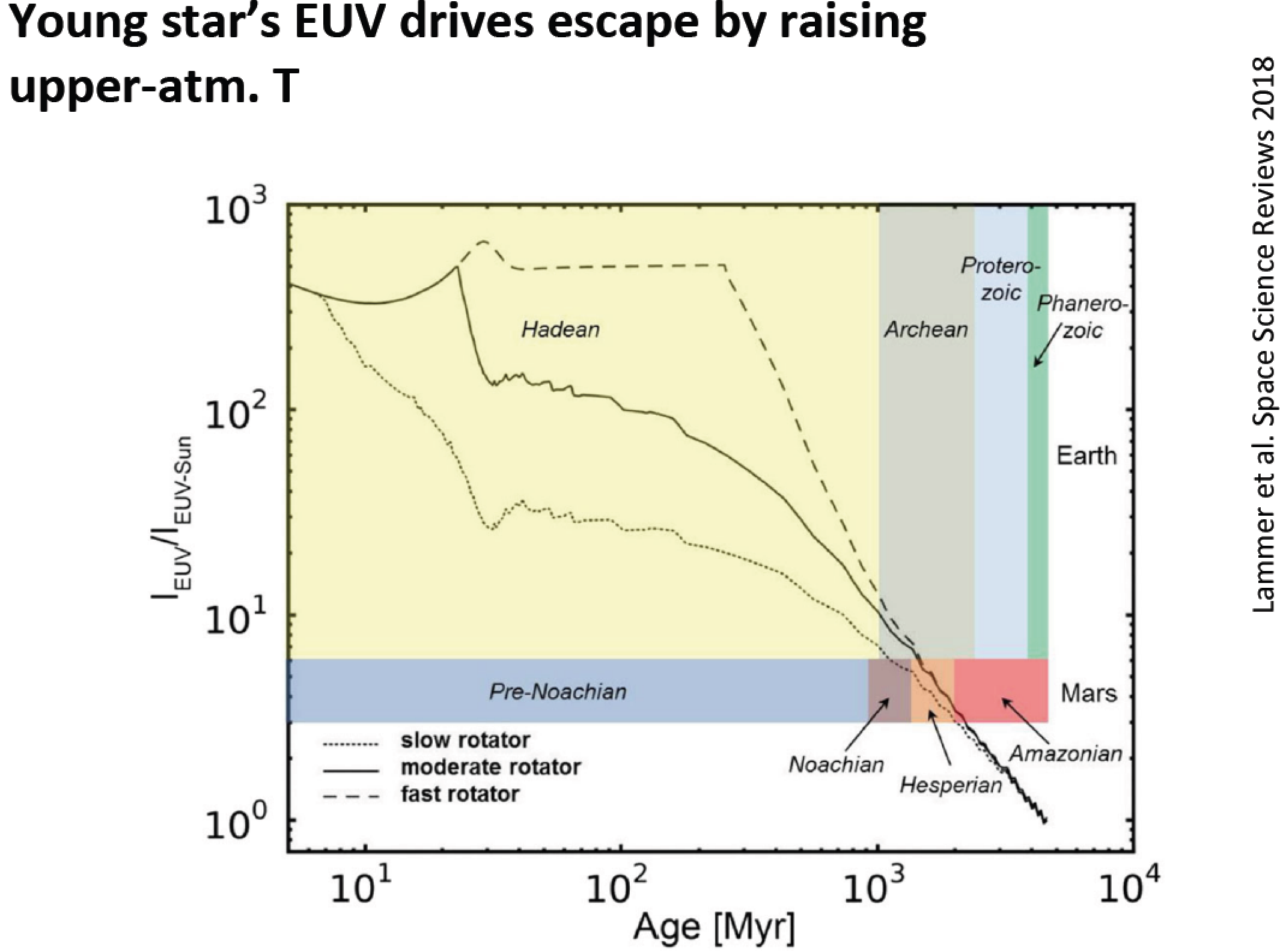 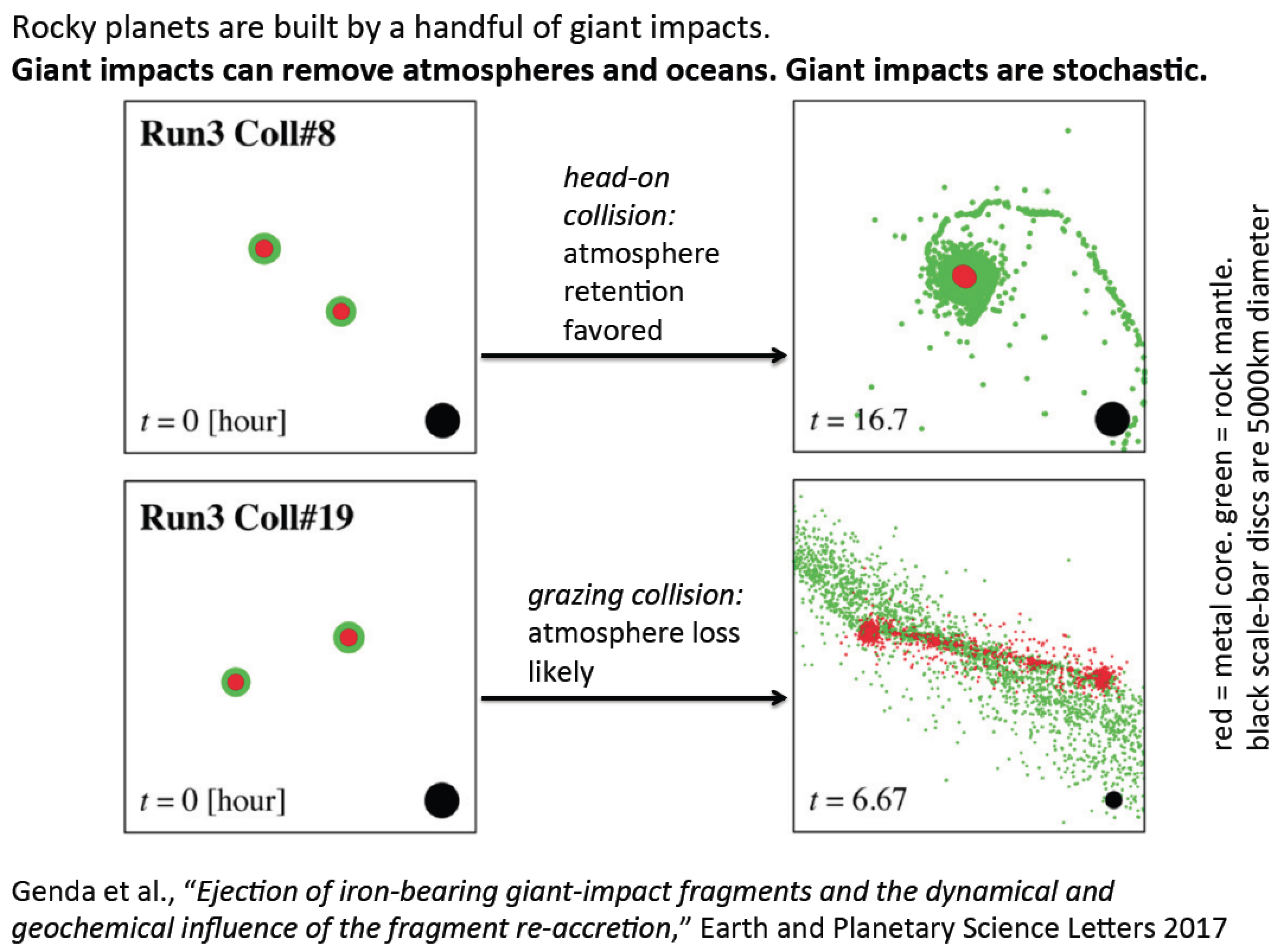 Lecture 6 key concepts
Bottlenecks for atmospheric escape
Energy supply, exobase, homopause, condensation in atmosphere, condensation at surface
Energy sources for atmospheric escape
Thermal, individual-photons, solar wind, impacts
Escape parameter, exobase, Jeans escape
The role of the sonic point in hydrodynamic escape
Lecture 7
Thermal structure of hydrodynamic outflow (Watson et al. 1981)
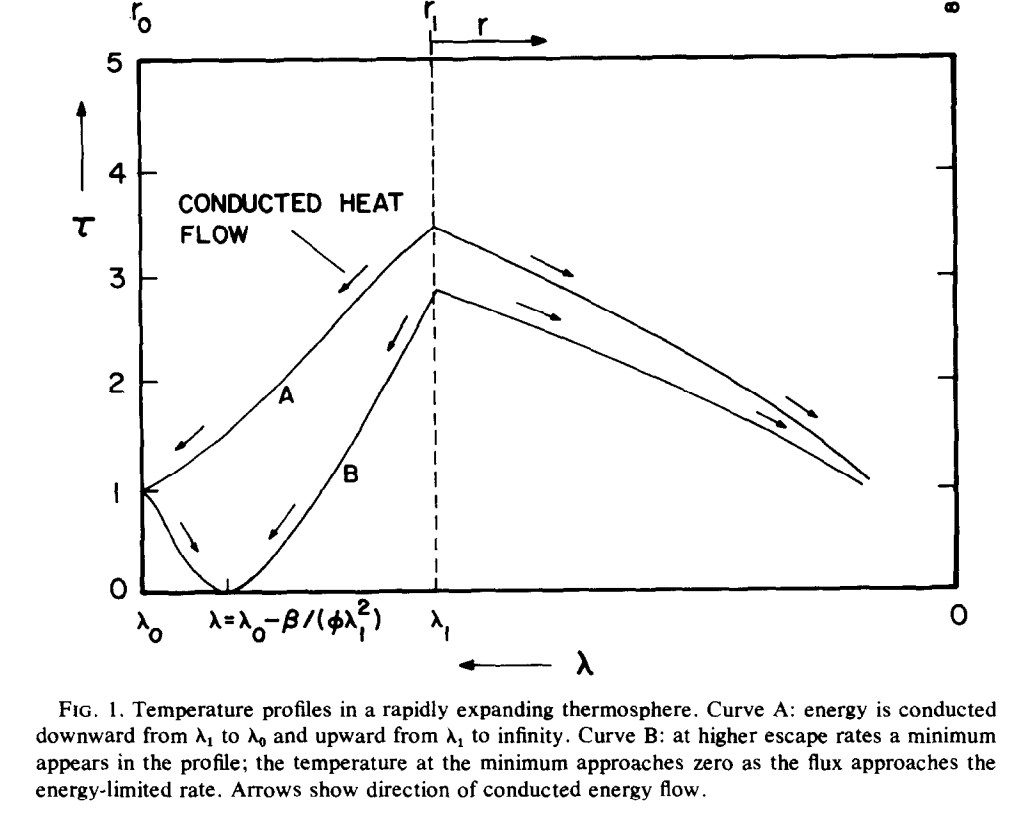 all XUV assumed to be
absorbed at a single level
dimensionless
temperature
sonic
point
PdV work done on ascending
fluid cools the flow
skin temperature
(loosely: 
stratospheric
temperature)
distance down gravity well
Assumes: Collisional at sonic level (bad approxm. for Titan and Pluto)
No convective adjustment, Single-component, H/H2 dominated, Neutral (vs. ionized) outflow
Atmospheric escape – key unifying concepts
Energy sources for atmospheric escape
Thermal, individual-photons, solar wind, impacts
Bottlenecks for atmospheric escape
Energy supply, exobase, homopause, condensation in atmosphere, condensation at surface
Escape parameter, exobase, Jeans escape
The role of the sonic point in hydrodynamic escape
Energy sources for atmospheric escape
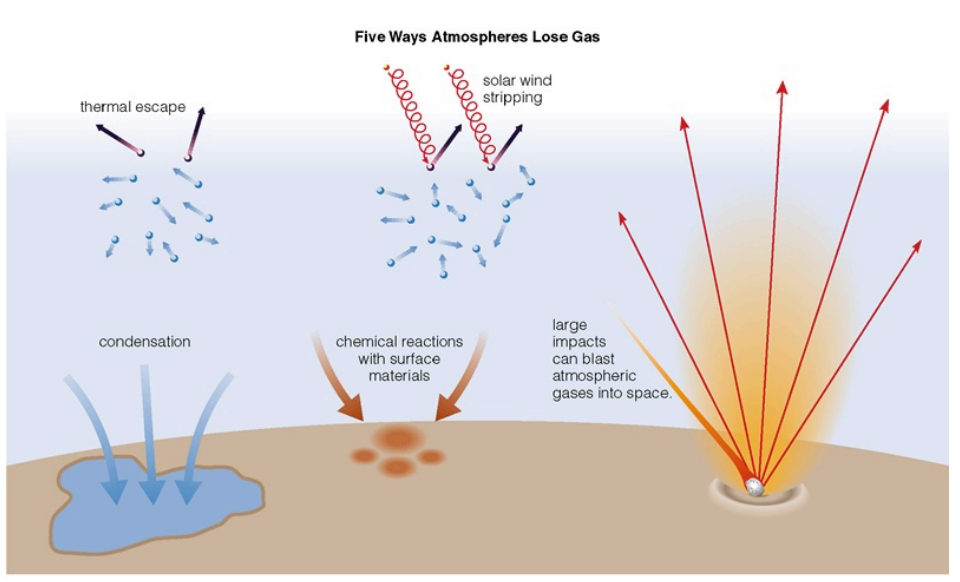 Today
not covered
in this course
today
also: lag formation
via James Wray
Lecture 7 topics
Energy-limit: XUV driven escape more-likely-than-not sculpts the exoplanet radius-period distribution (‘photo-evaporation valley’)
Diffusion limit: what regulates H loss from Venus, Earth and Mars today
Impact erosion – giant impacts and planetesimal impacts
Lecture 7 topics
Energy-limit: XUV driven escape more-likely-than-not sculpts the exoplanet radius-period distribution (‘photo-evaporation valley’)
Diffusion limit: what regulates H loss from Venus, Earth and Mars today
Impact erosion – giant impacts and planetesimal impacts
The Galaxy has many H2-absent Super-Earths and many >~1 wt% H2 mini-Neptunes: not much in between
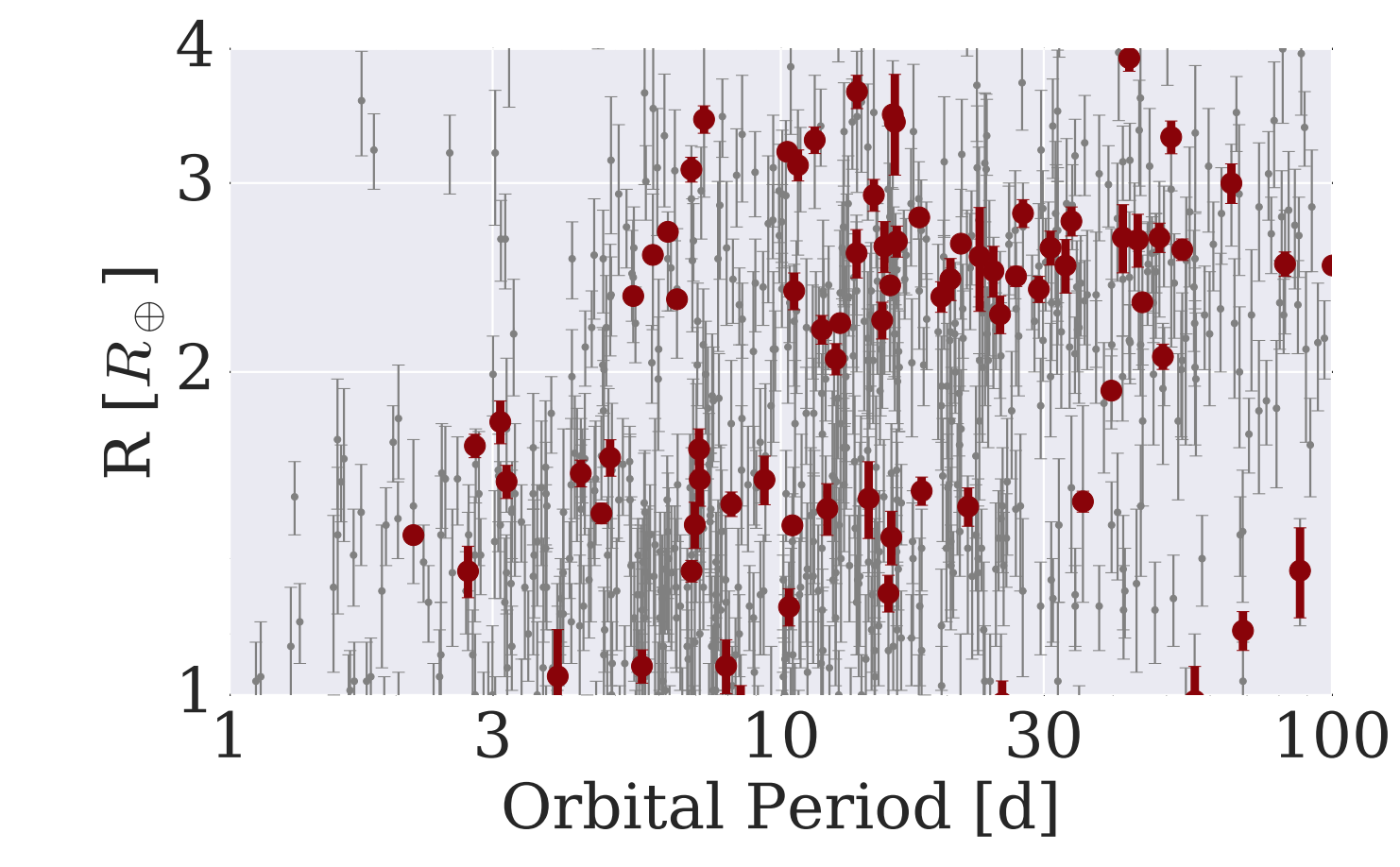 mostly not rocky
based on density data
(L. Rogers ApJ 2015)
harder to detect
< 1.6 R_Earth
planets
>1.6 R_Earth
planets
van Eylen et al. MNRAS 2018
This gap in the radius distribution can be understood as a photo-evaporation valley driven by hydrodynamic escape of hydrogen
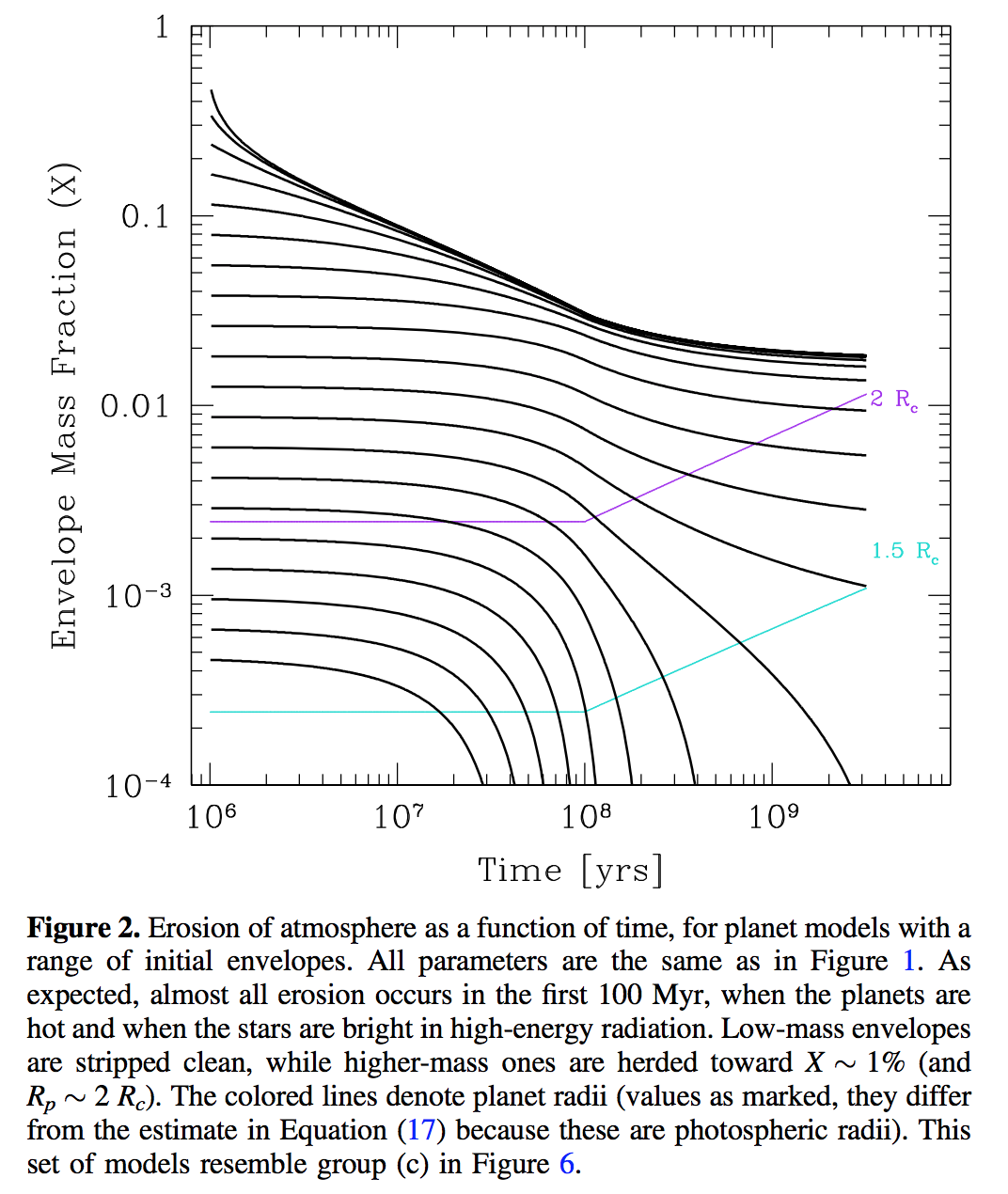 Owen & Wu ApJ 2017
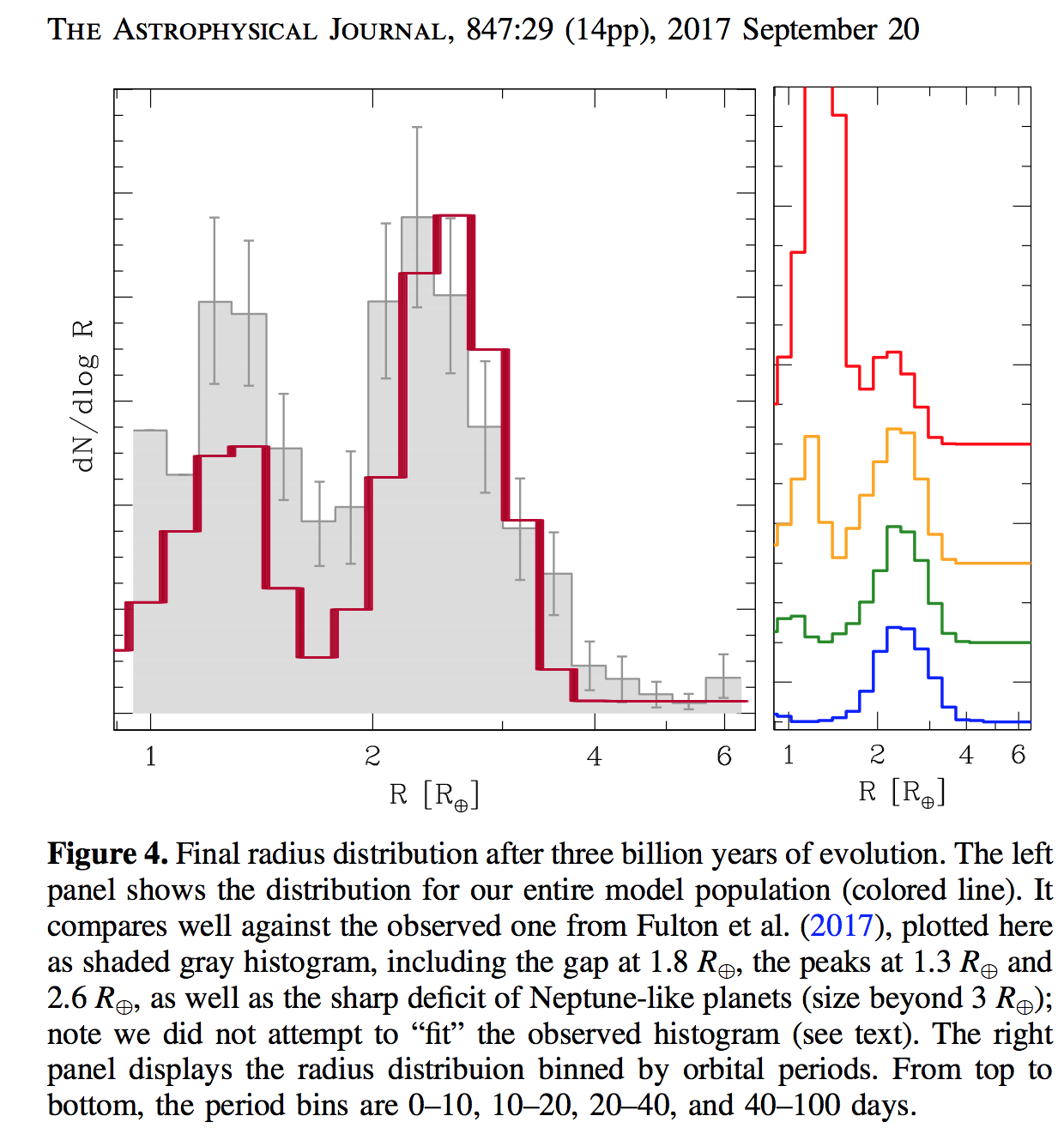 This gap in the radius distribution can be understood as a photo-evaporation valley driven by hydrodynamic escape of hydrogen
Owen & Wu ApJ 2017
UV-driven atmospheric escape is predicted to lead to a bimodal distribution of water abundance
 in the habitable zone
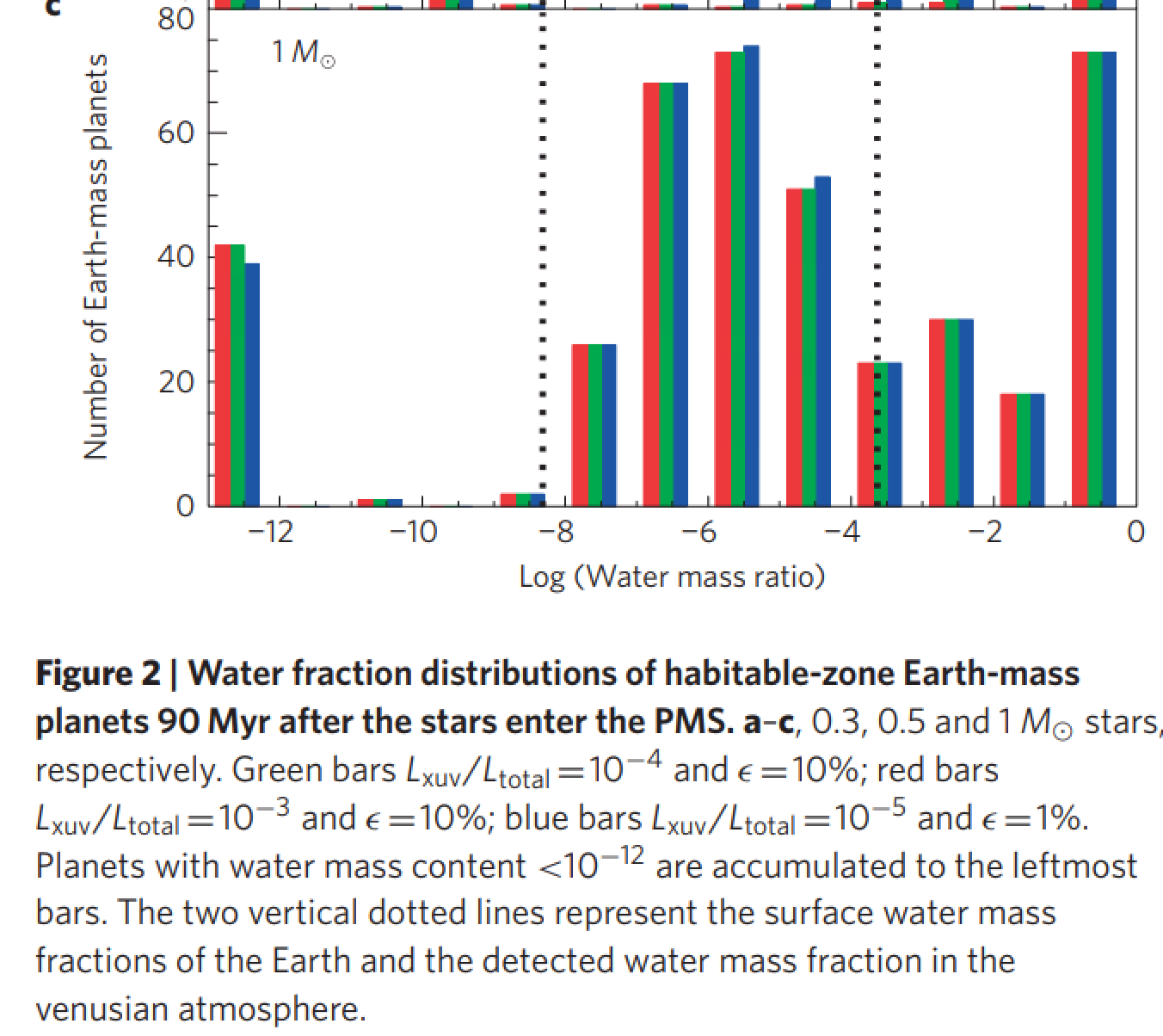 Tian & Ida Nature Geoscience 2015
Lecture 7 topics
Energy-limit: XUV driven escape more-likely-than-not sculpts the exoplanet radius-period distribution (‘photo-evaporation valley’)
Diffusion limit: what regulates H loss from Venus, Earth and Mars today
Impact erosion – giant impacts and planetesimal impacts
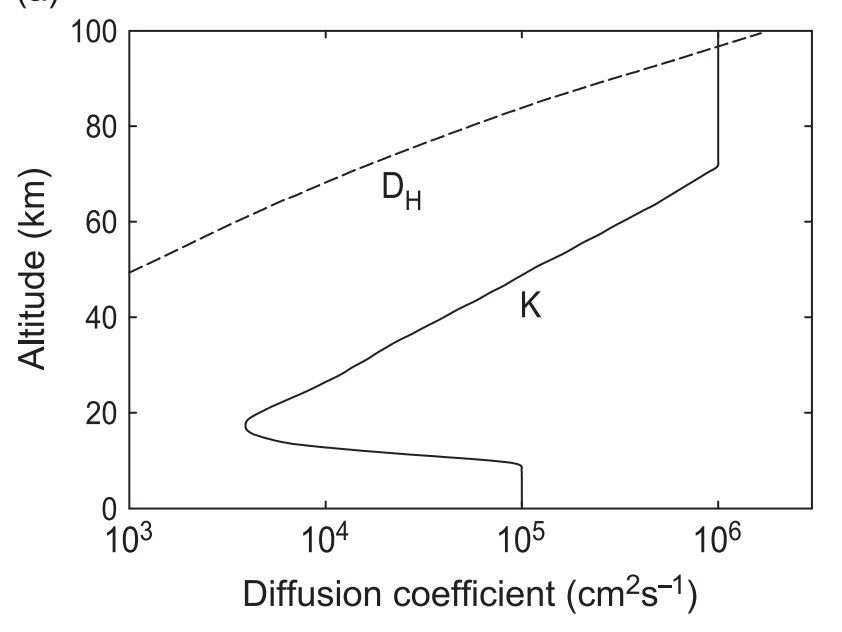 Diffusion-limited escape
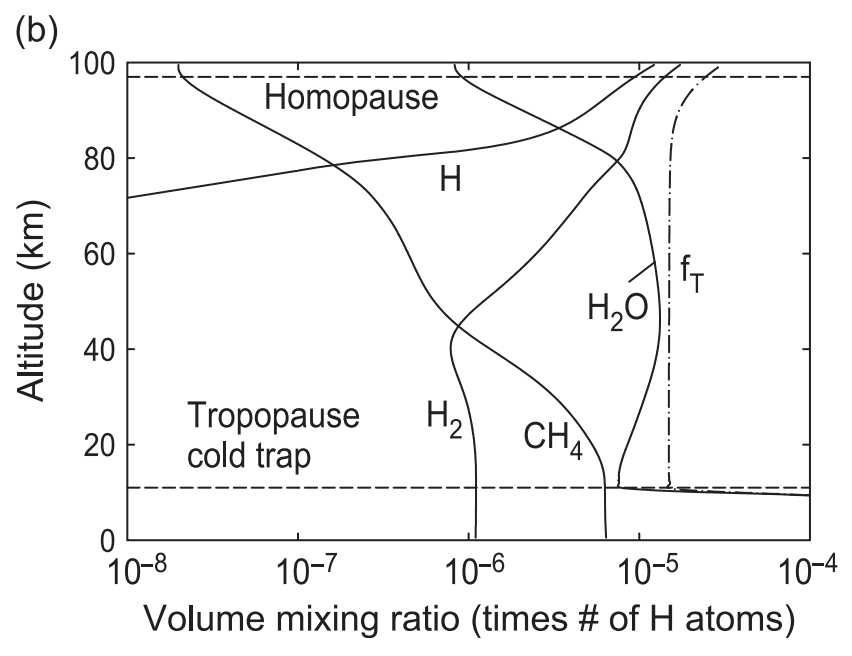 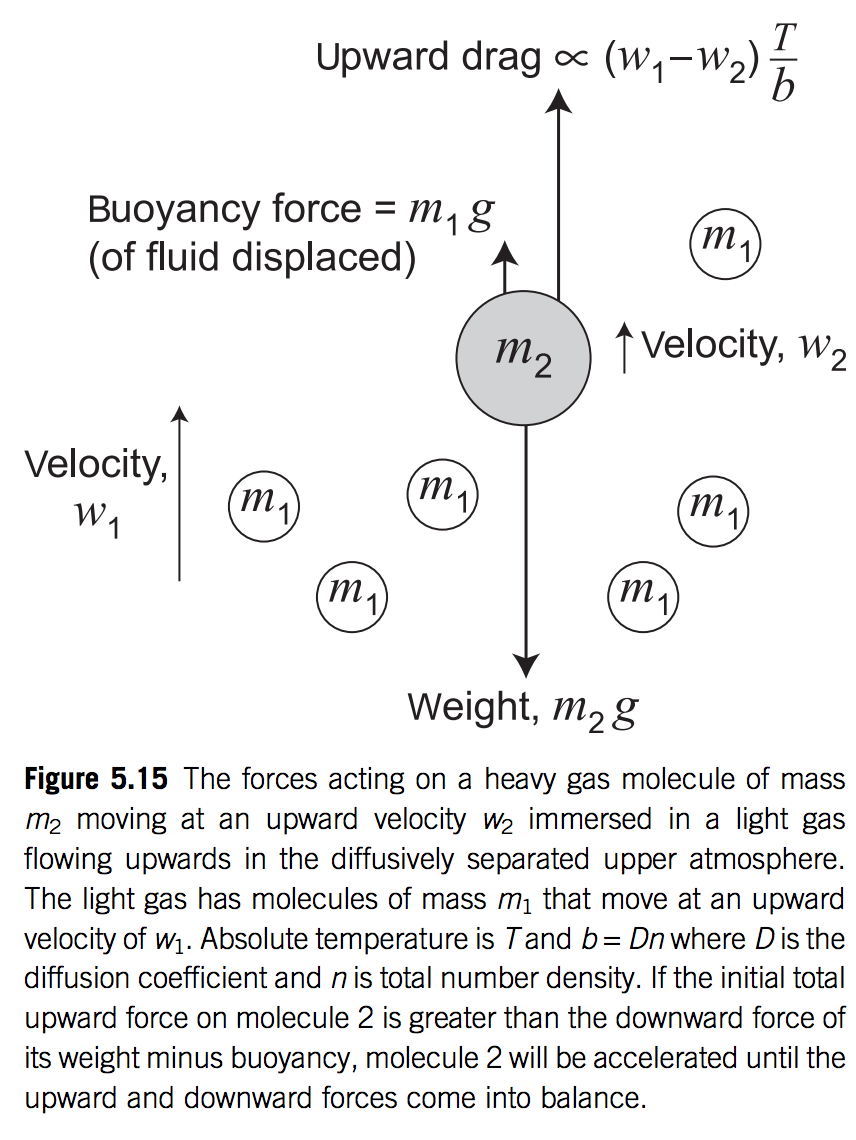 Lecture 7 topics
Energy-limit: XUV driven escape more-likely-than-not sculpts the exoplanet radius-period distribution (‘photo-evaporation valley’)
Diffusion limit: what regulates H loss from Venus, Earth and Mars today
Impact erosion – giant impacts and planetesimal impacts
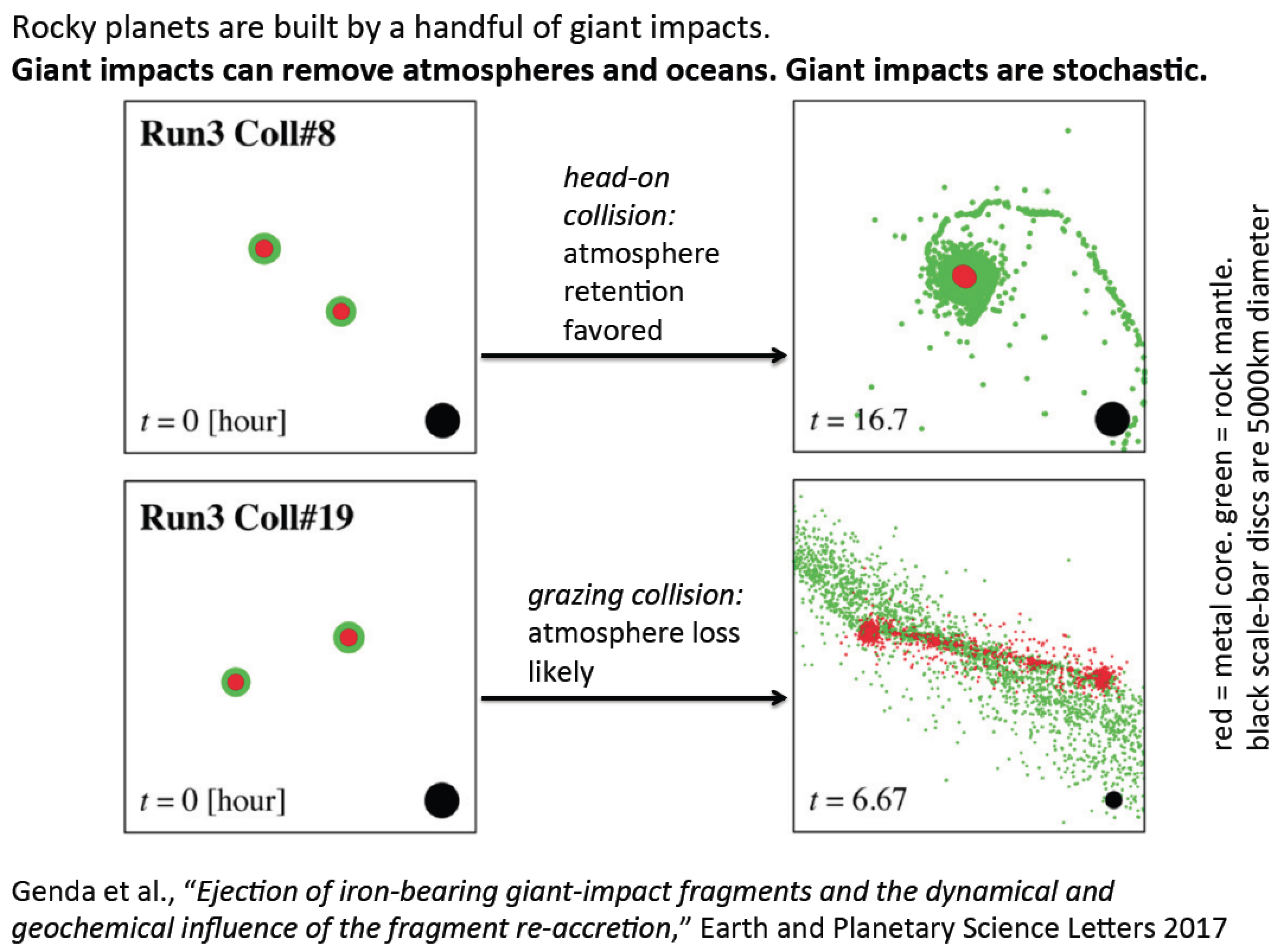 History of planetary impact research: gas guns and smooth-particle hydrodynamics (SPH) codes
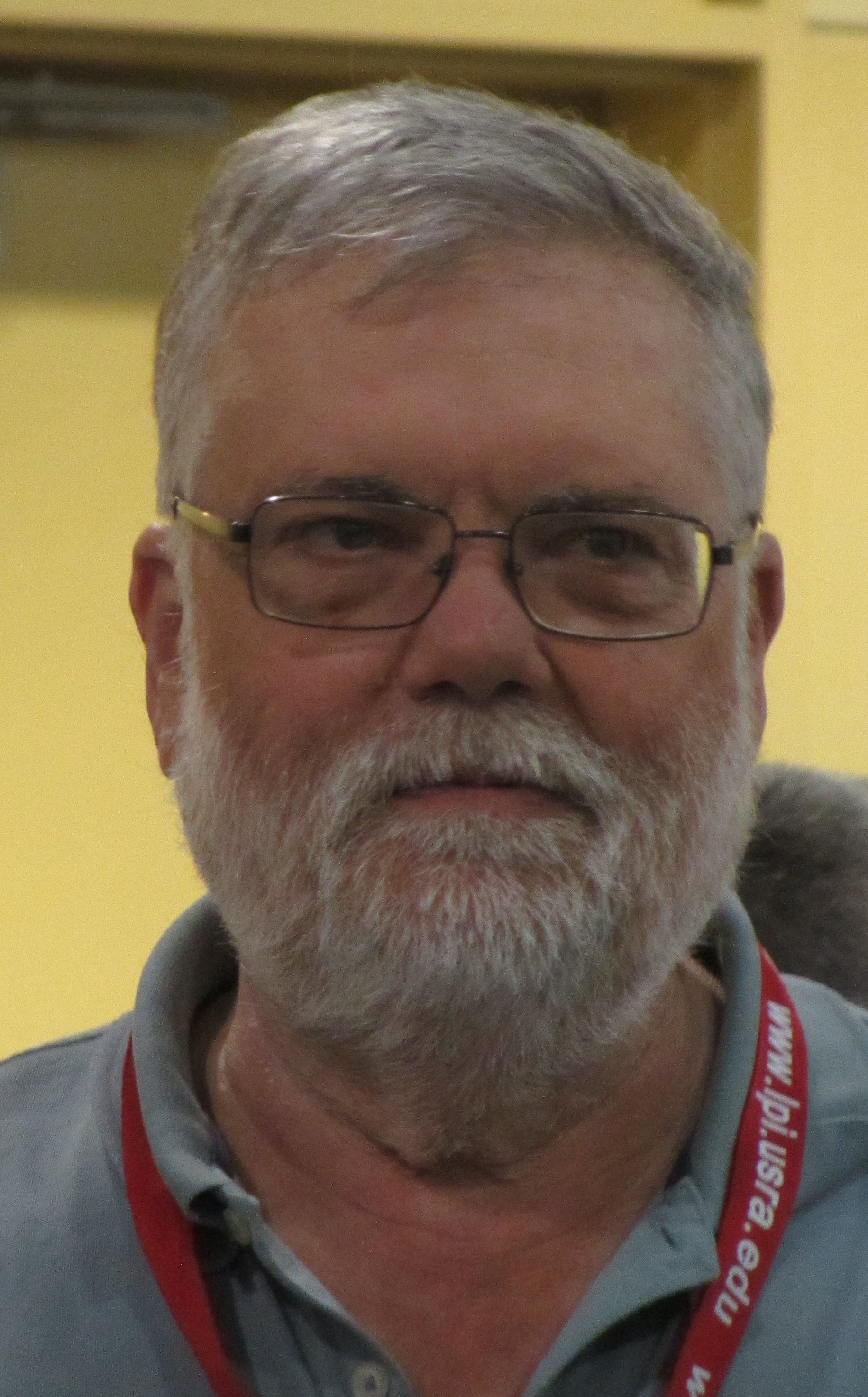 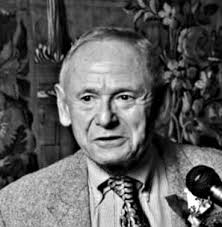 Jay Melosh
Robin Canup




Sarah Stewart
author of the only
book in this field
(“Impact Cratering”)
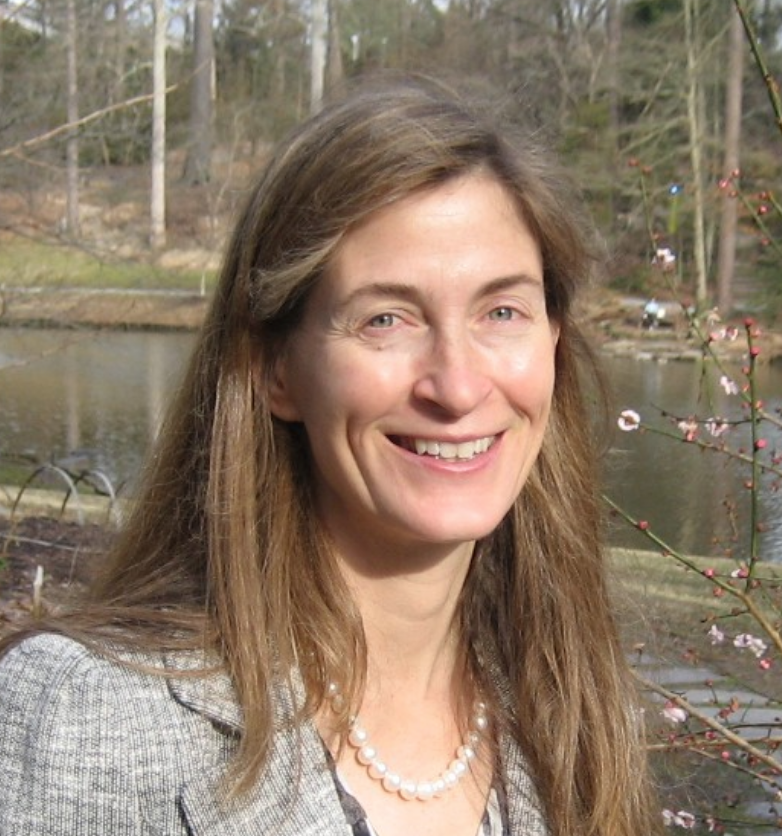 Tom Ahrens
early gas gun work
classical giant impact
hypothesis for Moon
origin
Zoe Leinhardt
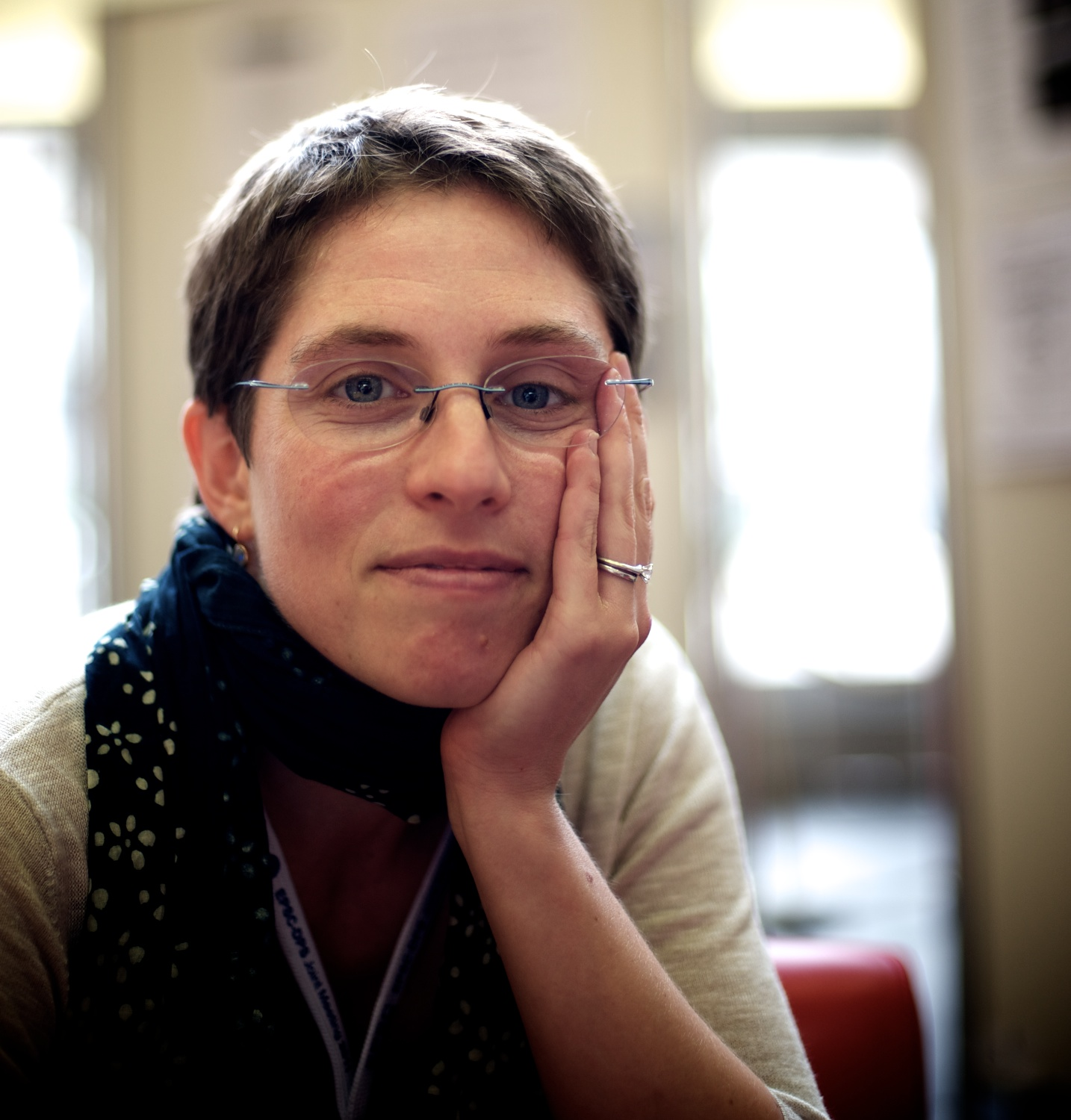 exoplanet giant 
impact SPH
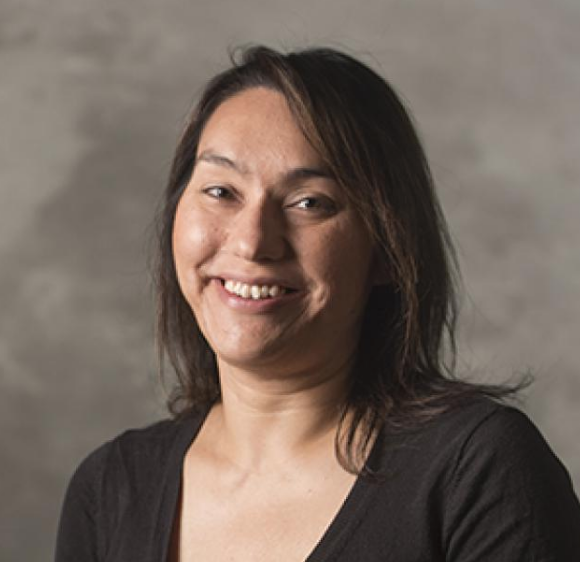 high-angular-momentum
Lunar origin theory
(“Synestia”)
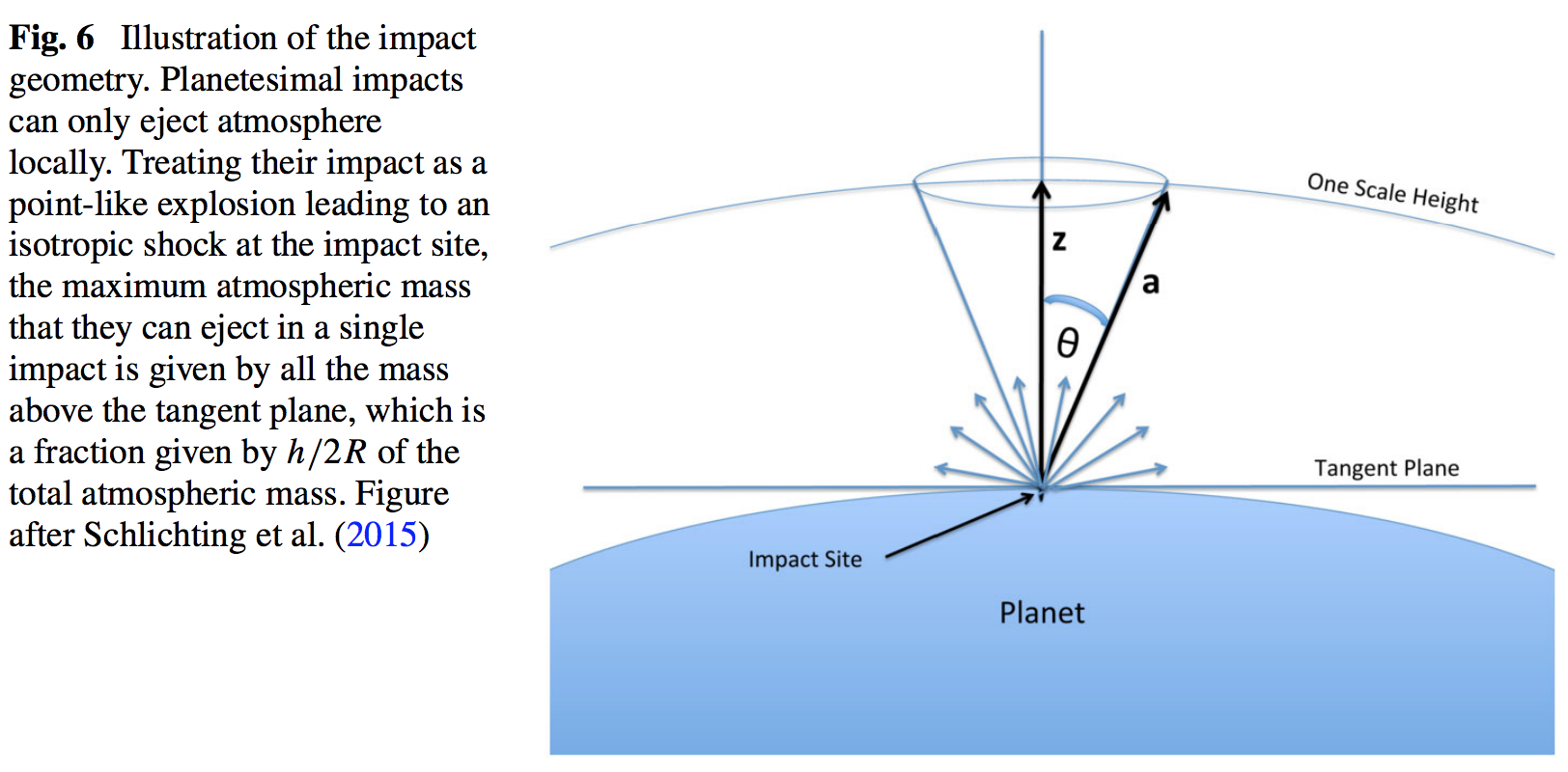 Formation of Earth-sized planets involves giant (oligarchic) impacts.
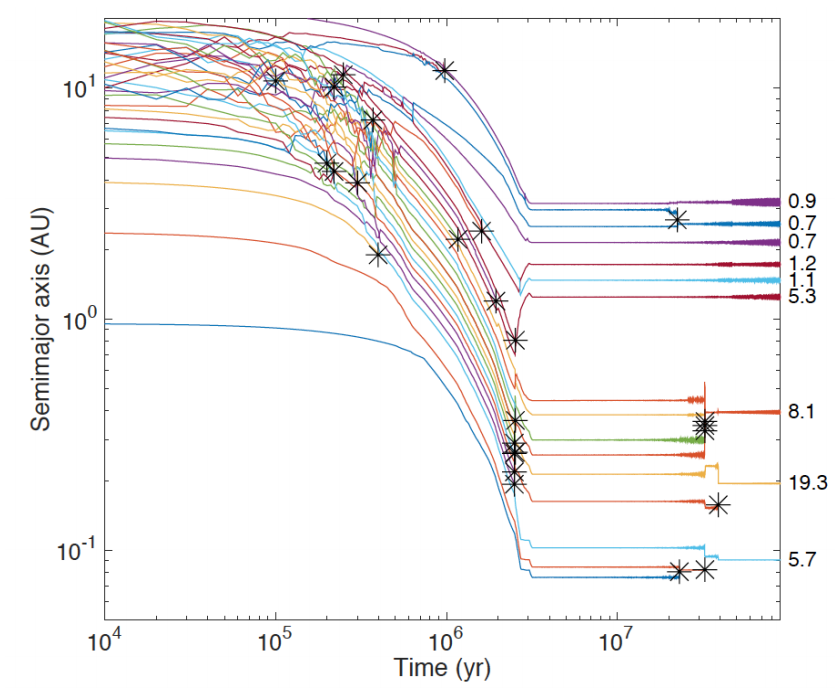 Masses of resulting 
planets (Earths)
* = giant impacts
The output 
underlying this plot
was generated by
C. Cossou.
The Moon-forming
impact was not
the last big impact
on Earth, but it was
the last time that 
Earth hit another 
planet.
Simulation intended to
reproduce “typical”
Kepler system of short-period,
tightly-packed inner planets
The atmosphere-loss escape efficiency of giant impacts is set by the ground-motion speed
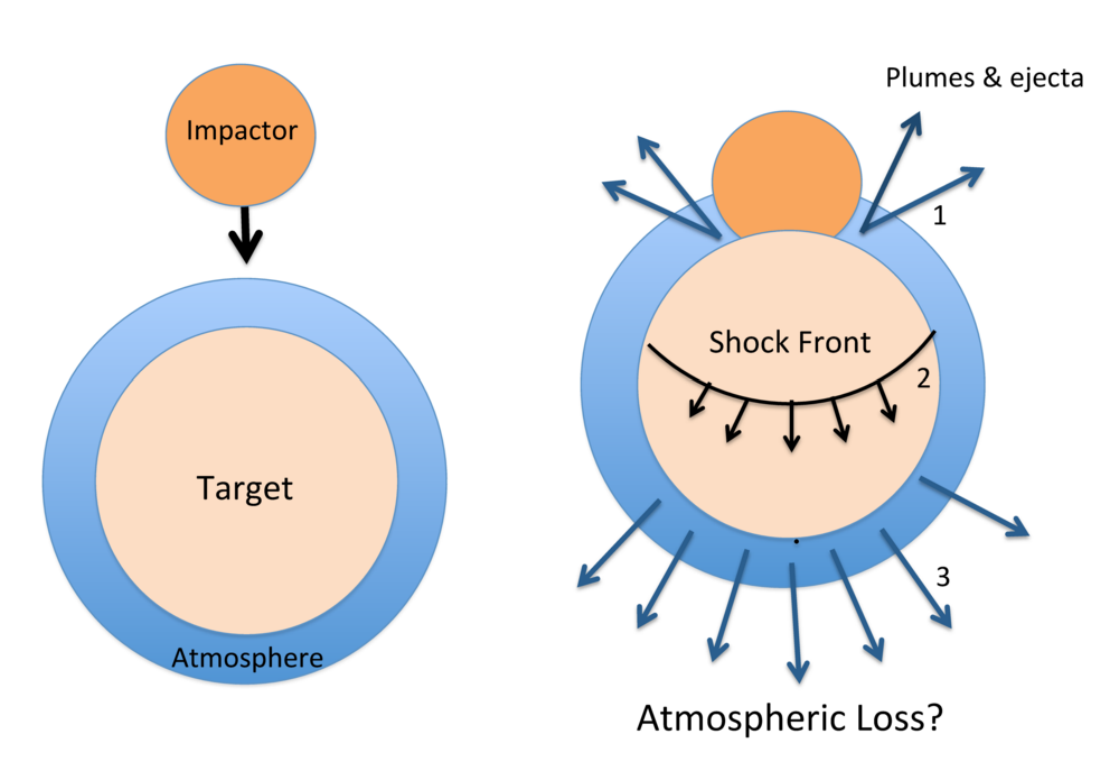 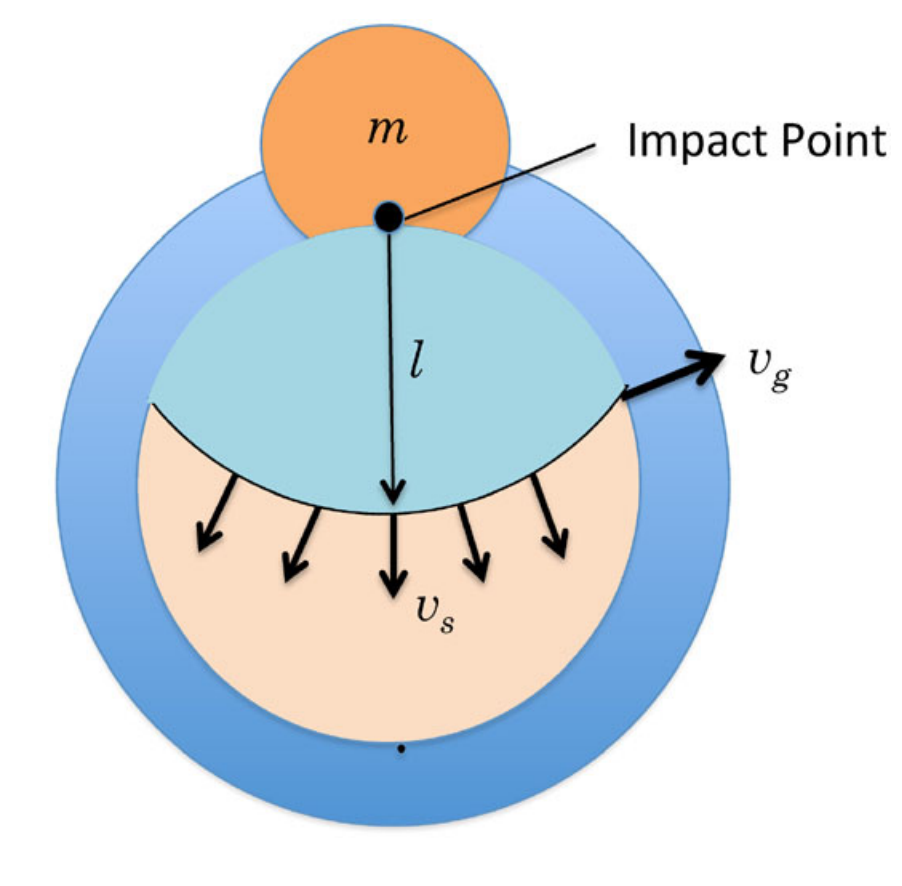 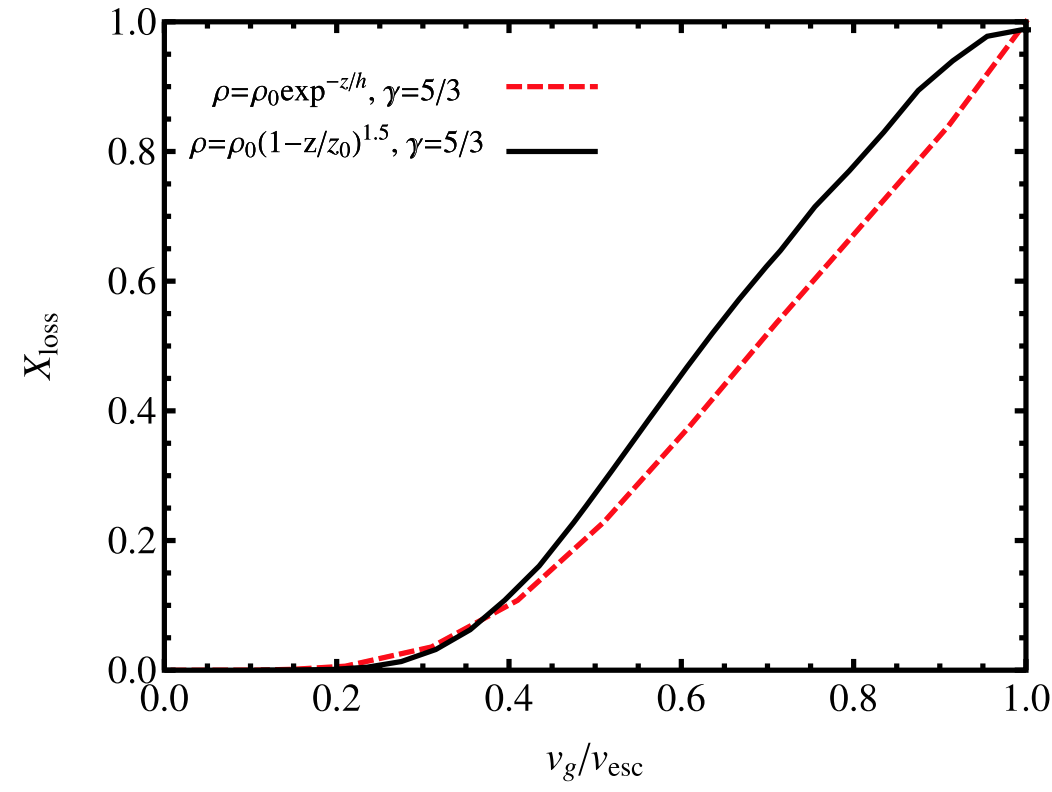 Schlichting & Mukhopadhay 2018
Ocean removal by giant impacts? (Ocean vaporization != ocean removal)
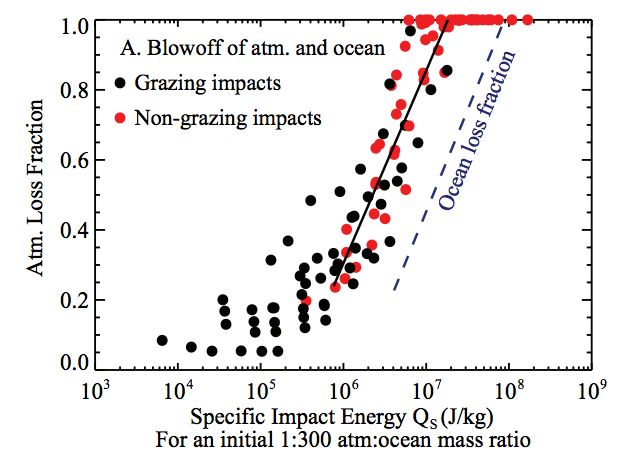 Simulations suggest that the Moon-
forming impact was marginally able
to remove any pre-existing Earth
ocean
Qs ~ ve2 for oligarchic impact
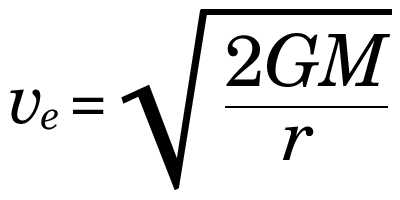 escape velocity
Stewart et al. LPSC 2014
There have also been major recent developments in our understanding of Moon formation,
the Moon’s orbital evolution, and Moon-induced tidal heating, but orbital/tidal effects are 
not part of this course.
Total impactor mass needed to eject the atmosphere as a function of impactor radius
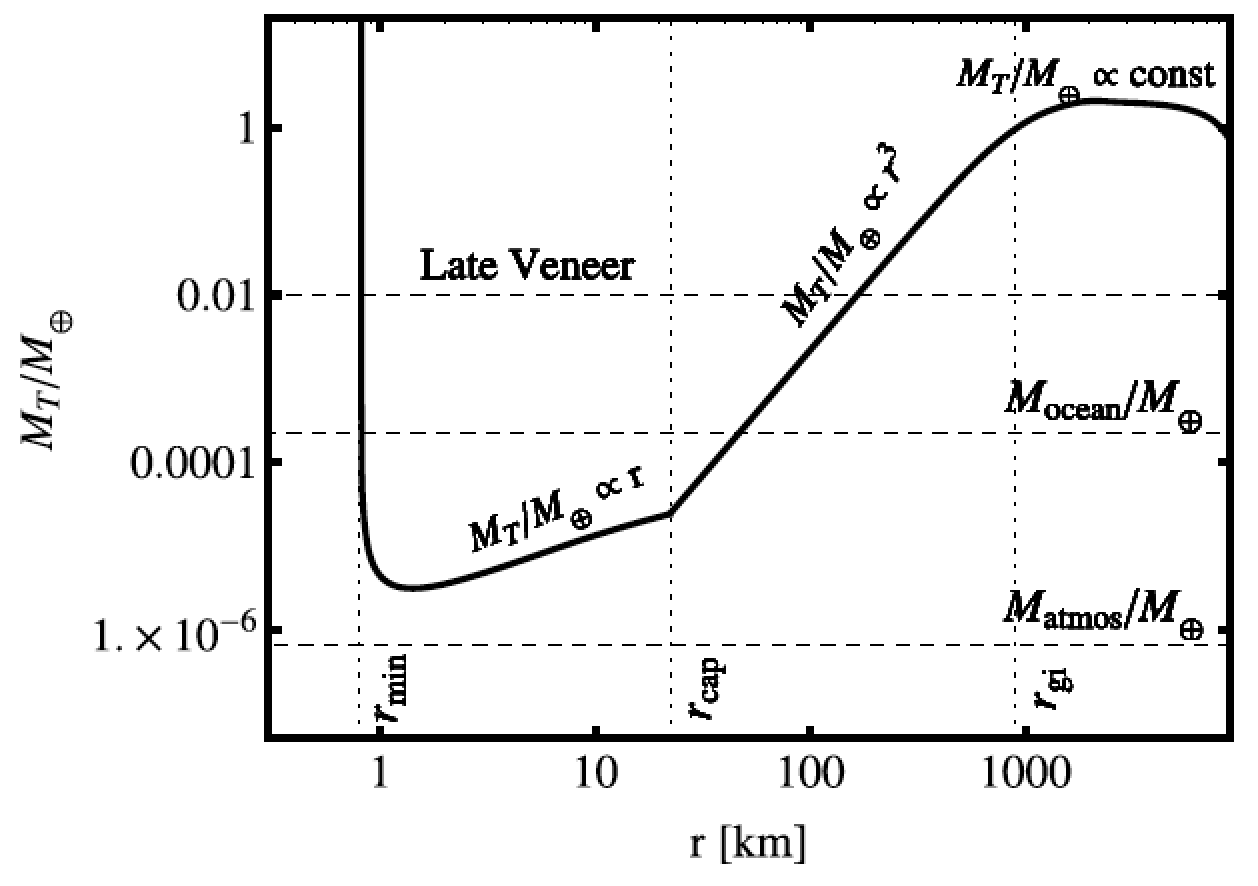 Schlichting & Mukhopadhay 2018
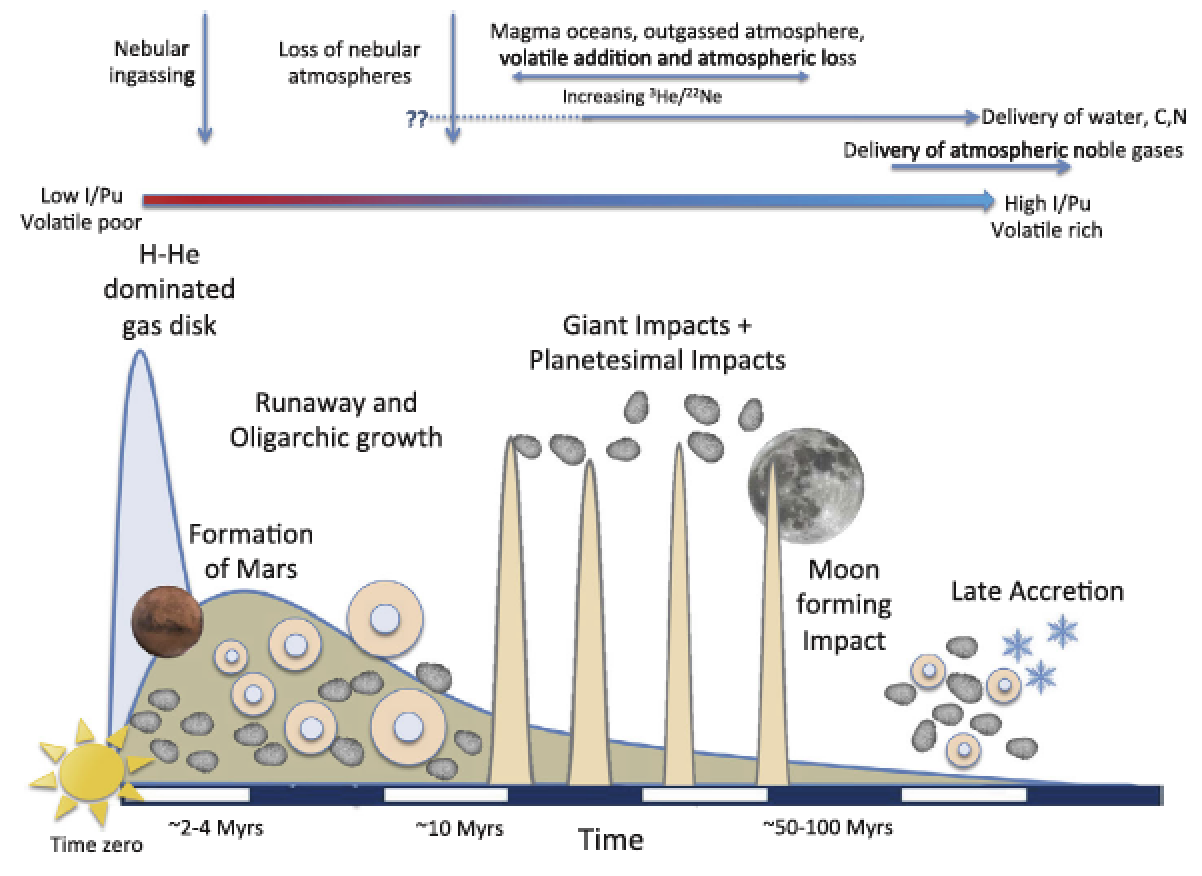 EARTH-SPECIFIC
Schlichting & Mukhopadhay 2018
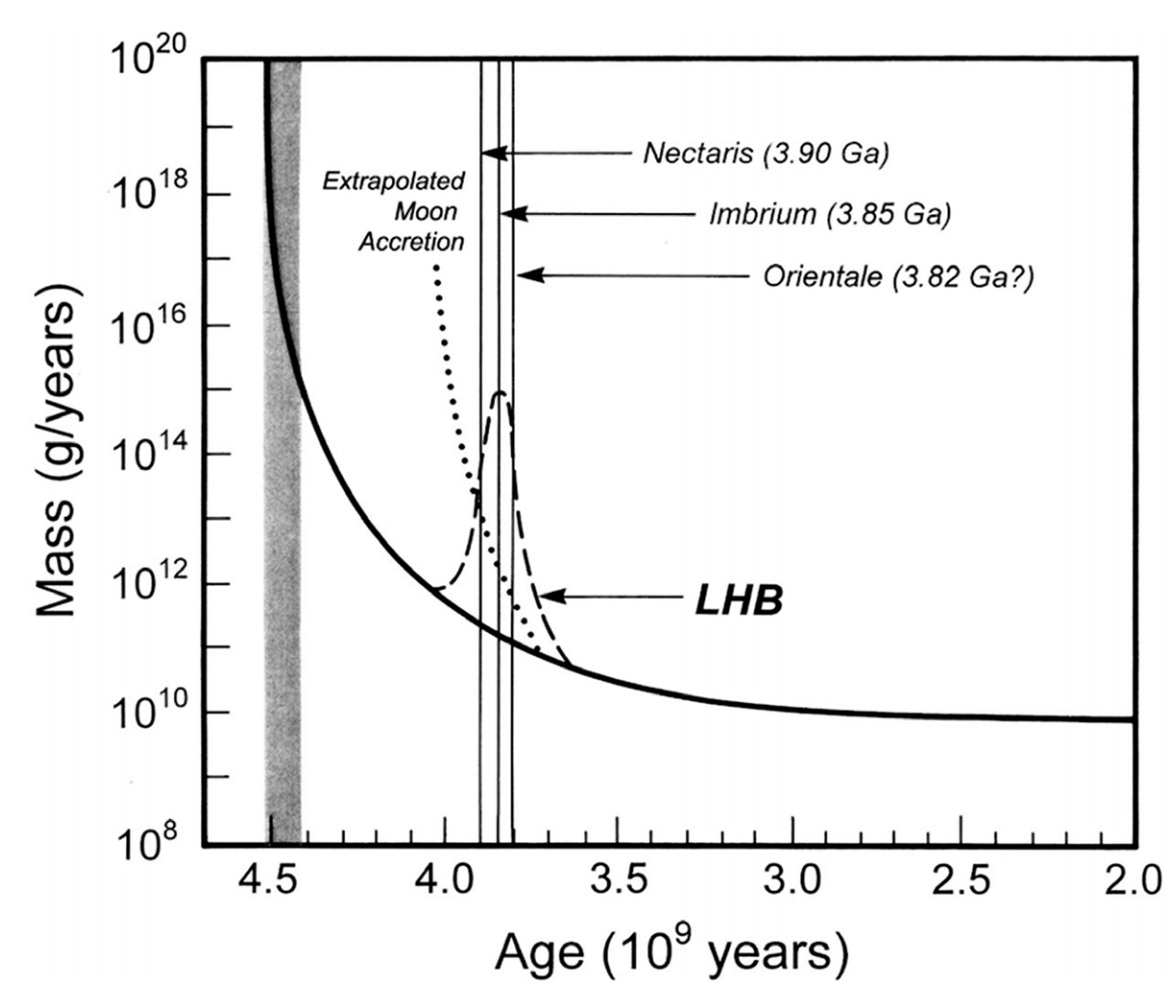 Catling & Kasting ch. 6 (Fig. 6.18)
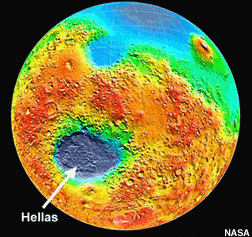 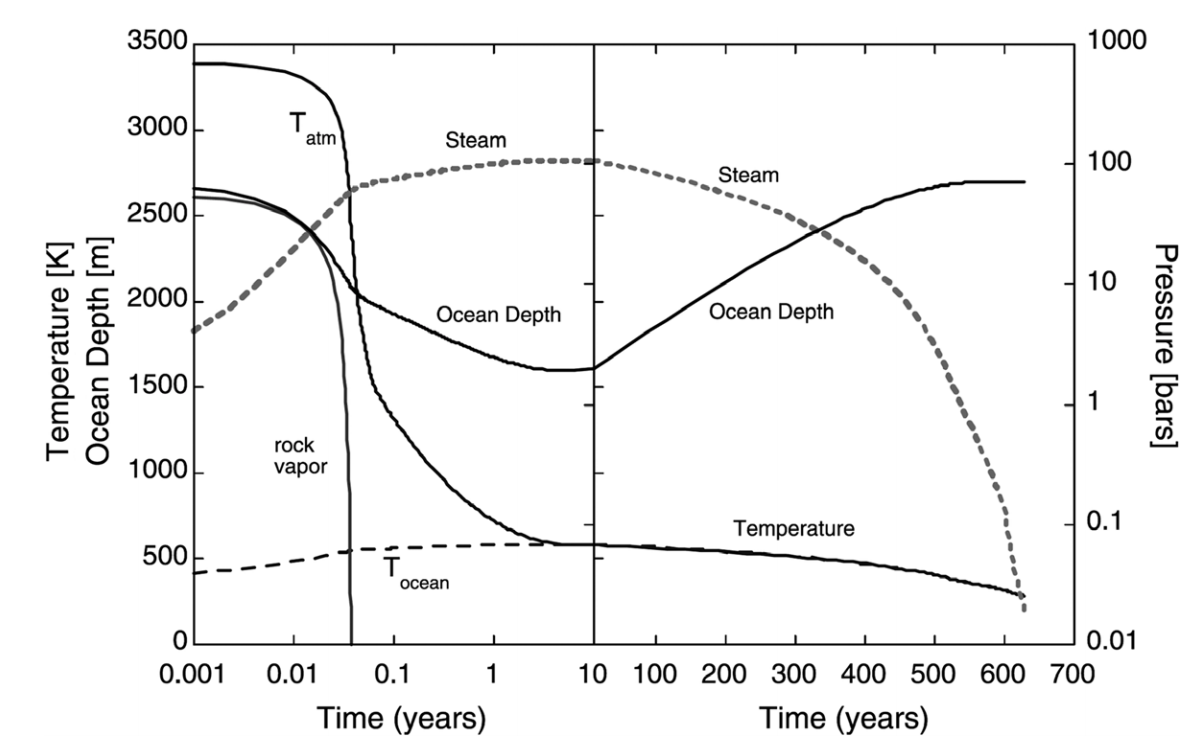 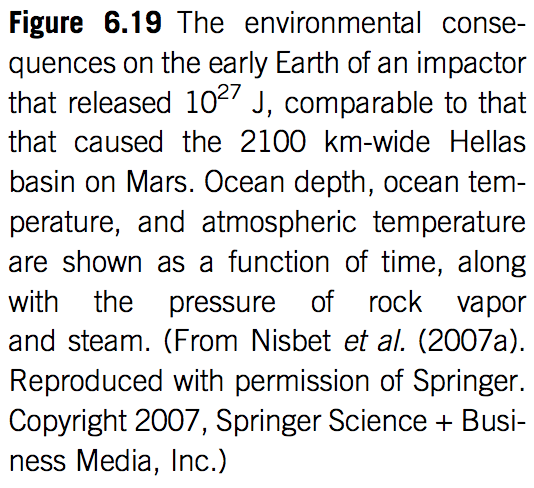 Bonus slides – Volatile escape
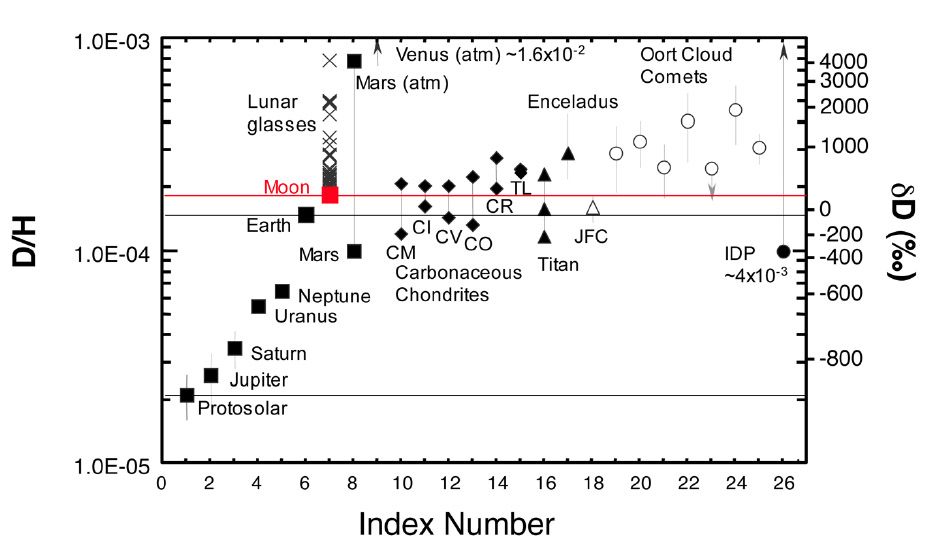 From momentum:
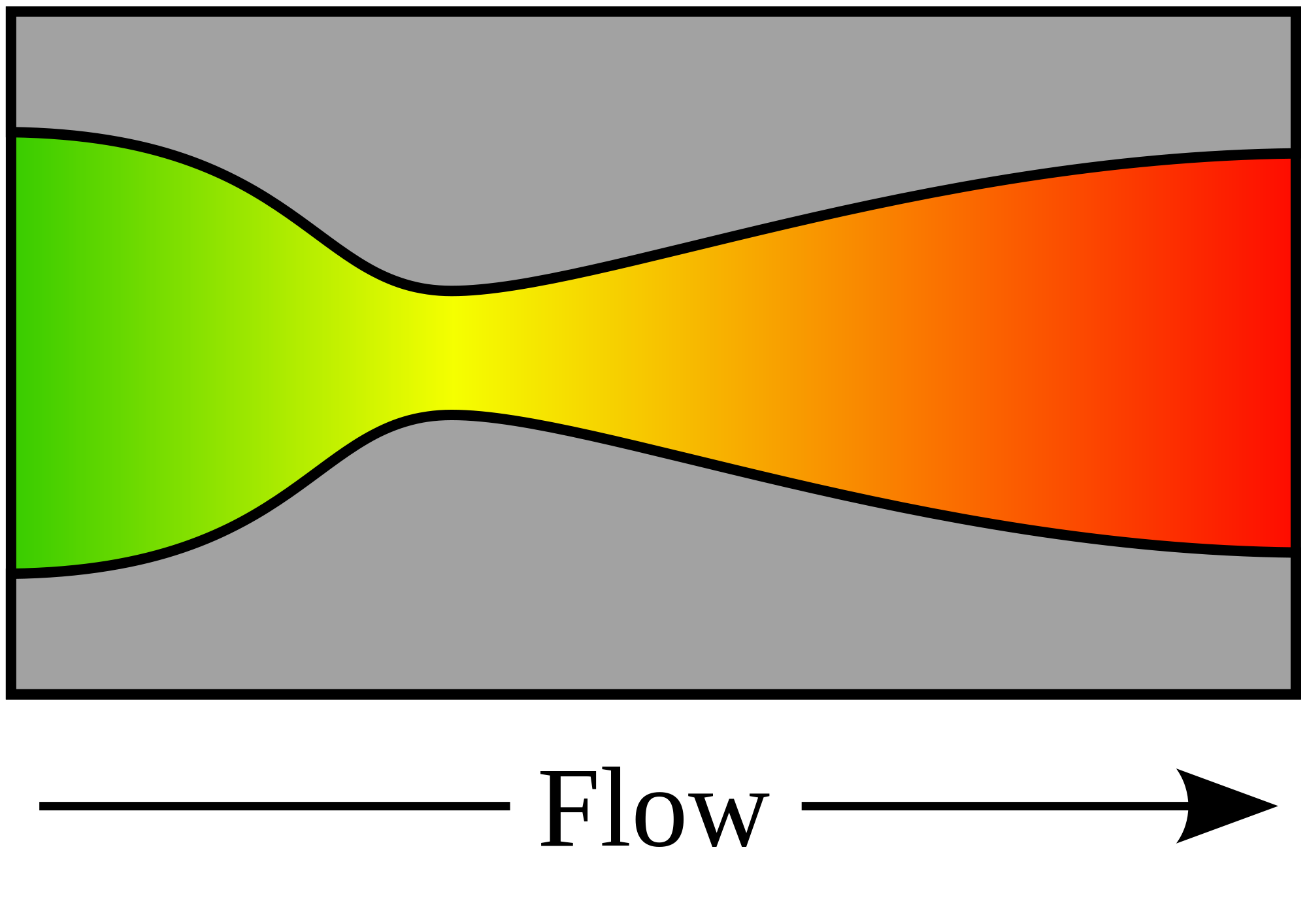 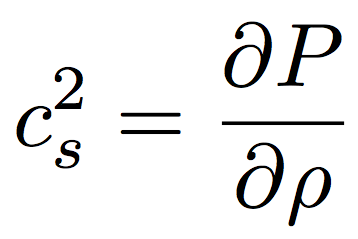 sound speed cs:
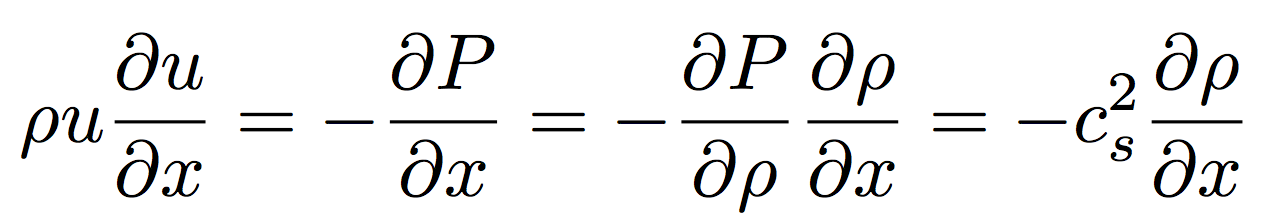 Divide by      , integrate both sides
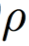 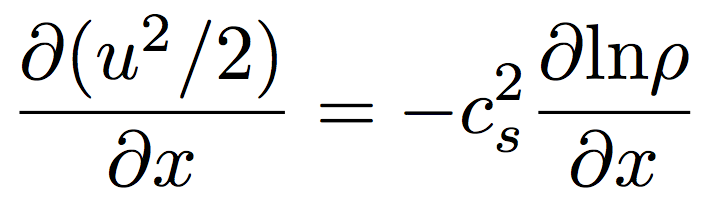 From continuity:
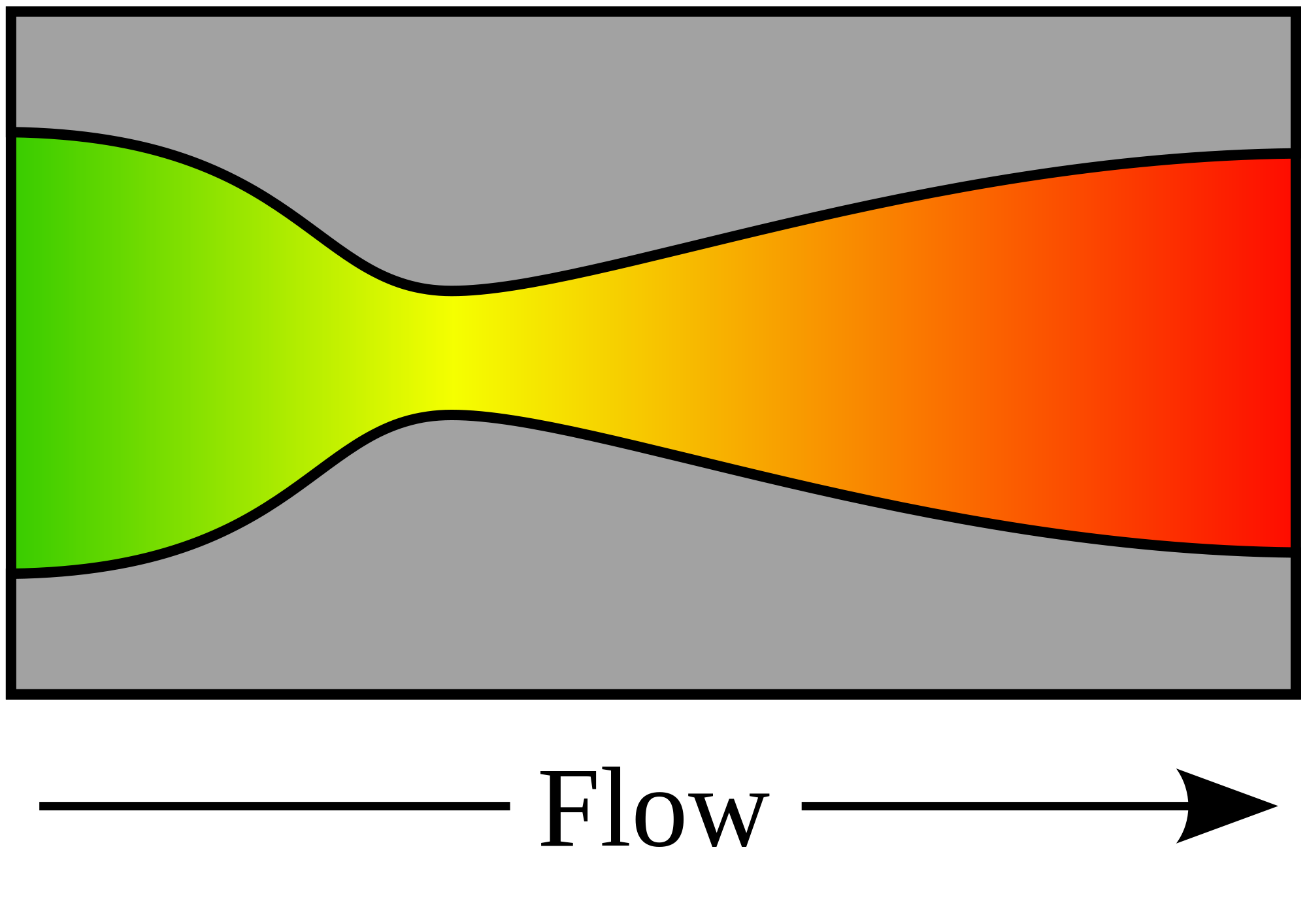 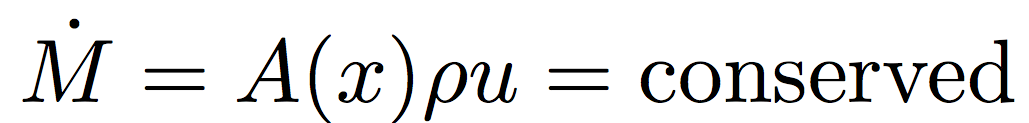 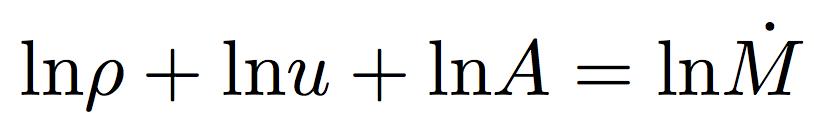 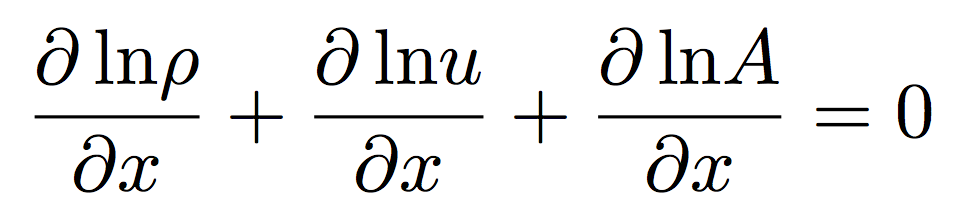 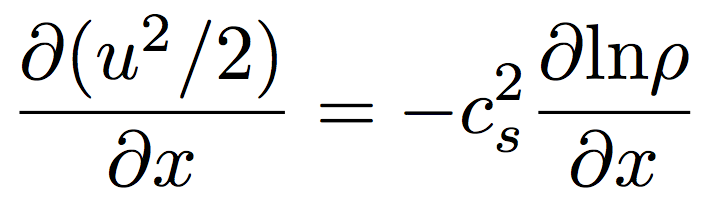 (from previous slide):
Substitute in
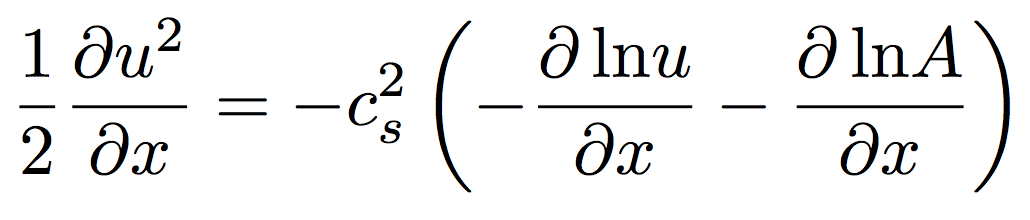 Formation of Earth-sized planets involves giant (oligarchic) impacts.
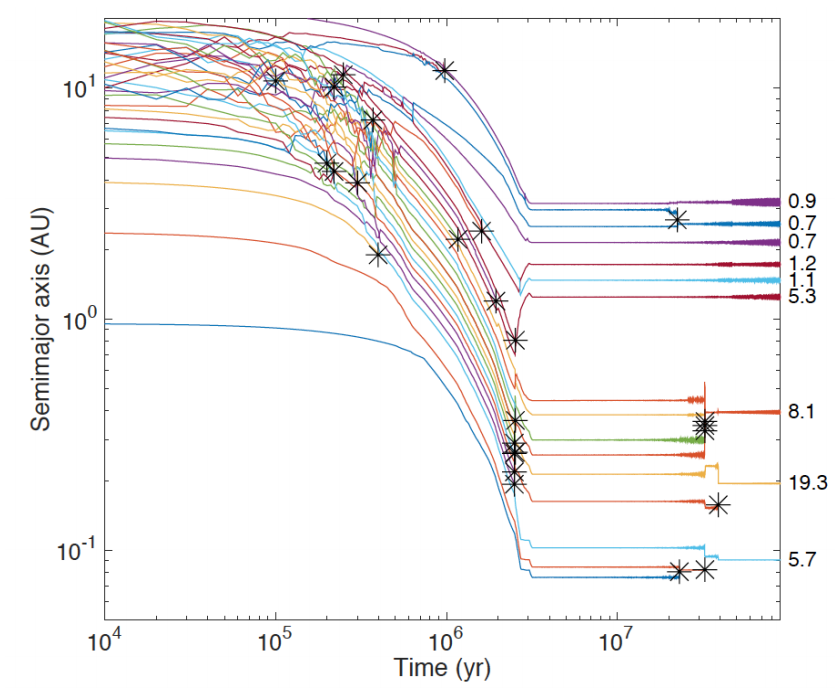 Masses of resulting 
planets (Earths)
* = giant impacts
The output 
underlying this plot
was generated by
C. Cossou.
The Moon-forming
impact was not
the last big impact
on Earth, but it was
the last time that 
Earth hit another 
planet.
Simulation intended to
reproduce “typical”
Kepler system of short-period,
tightly-packed inner planets
(If time permits:) Bondi-Hoyle Accretion
Isothermal Bondi-Hoyle
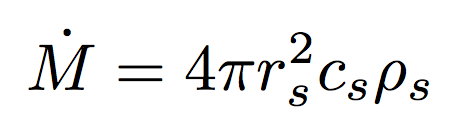 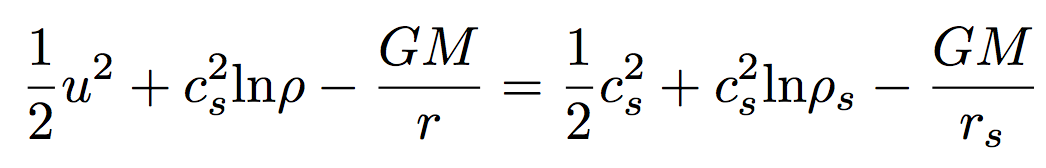 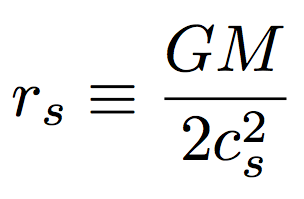 (Bernoulli)
but
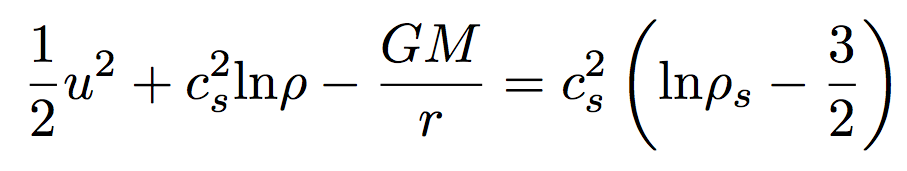 so
Isothermal Bondi-Hoyle
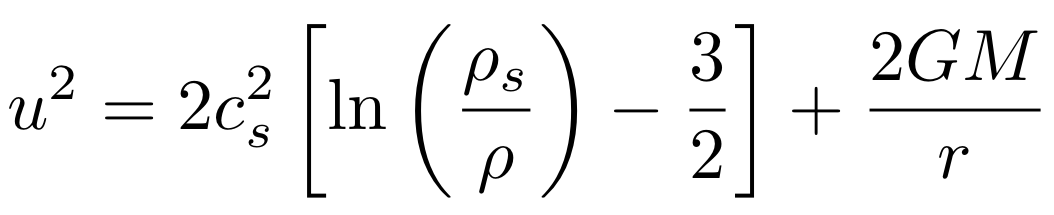 As r  0, gas is in free fall
As r  infinity, u = 0 implies
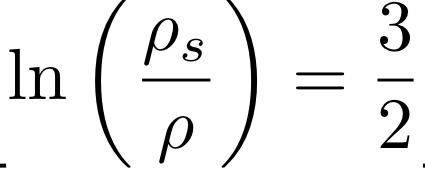 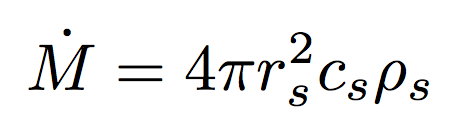